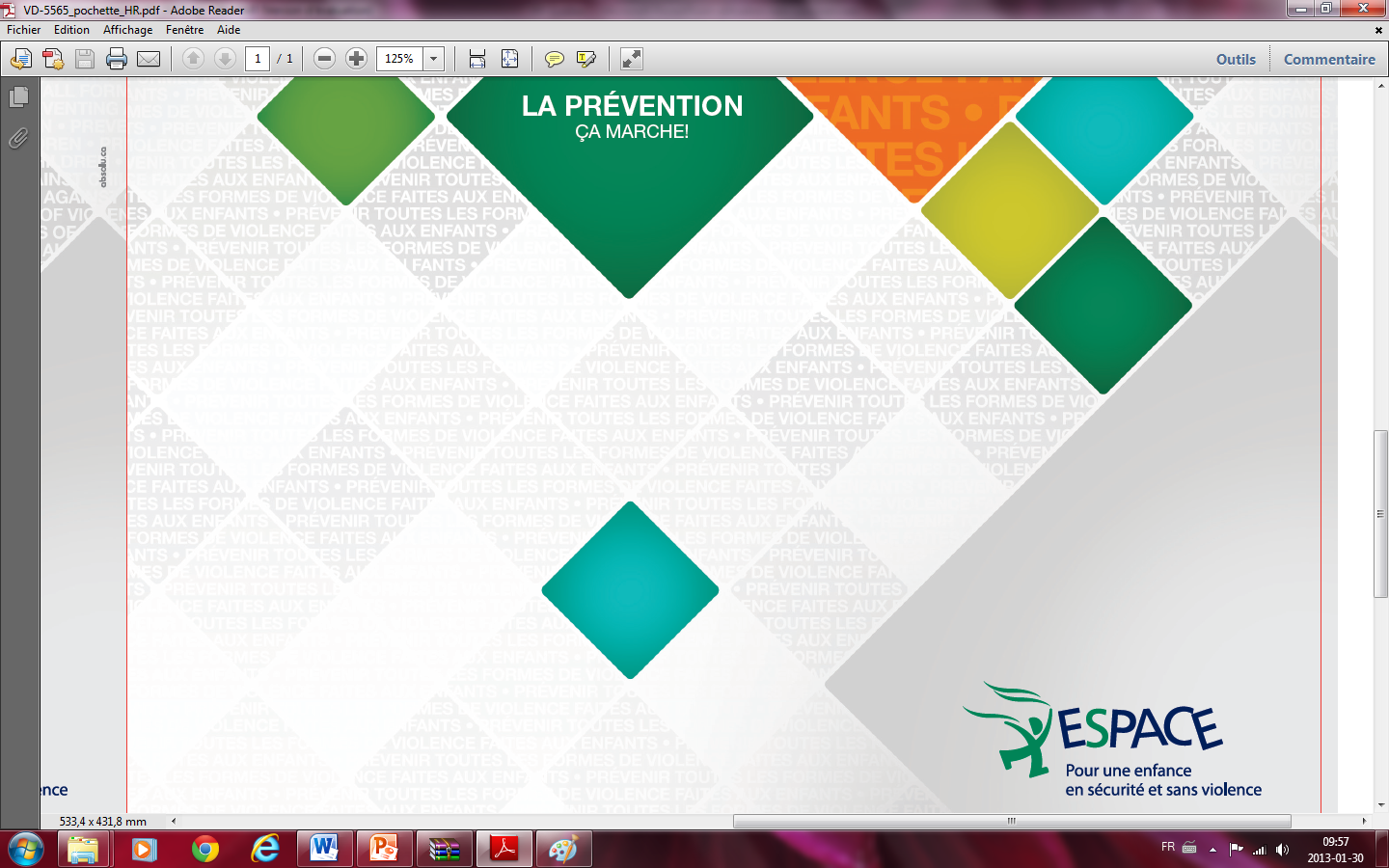 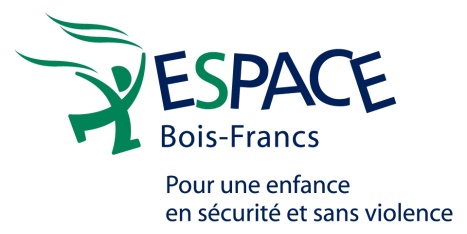 La prévention, 
ça marche!




Reproduction interdite 
sans autorisation
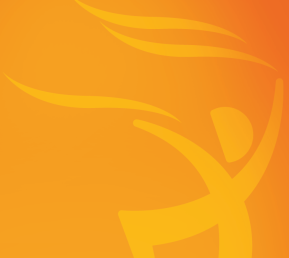 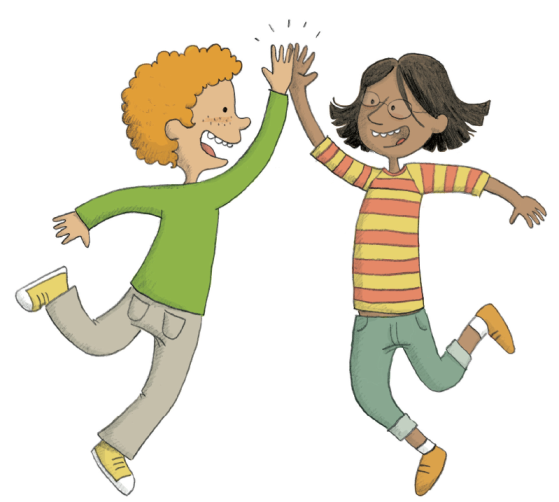 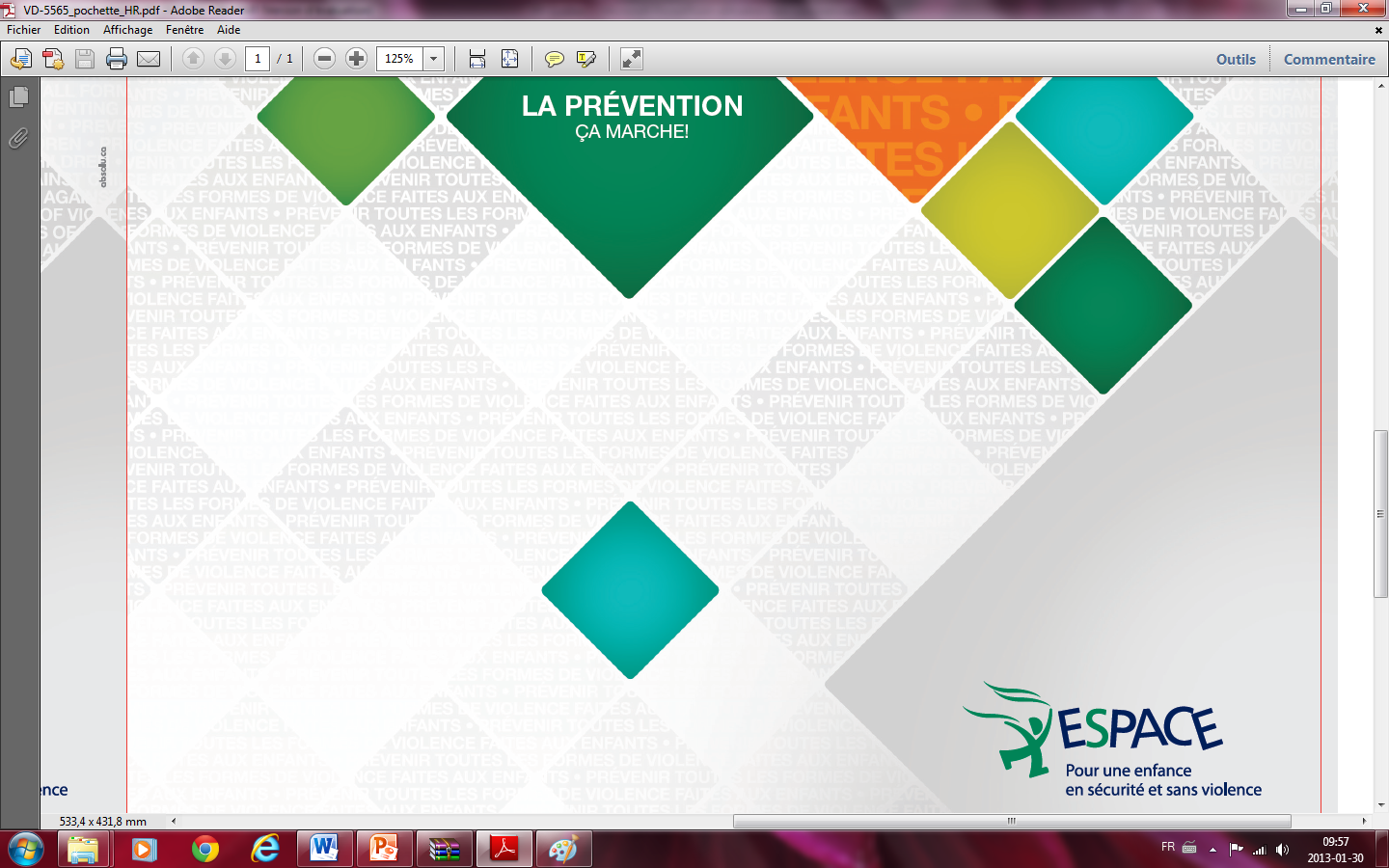 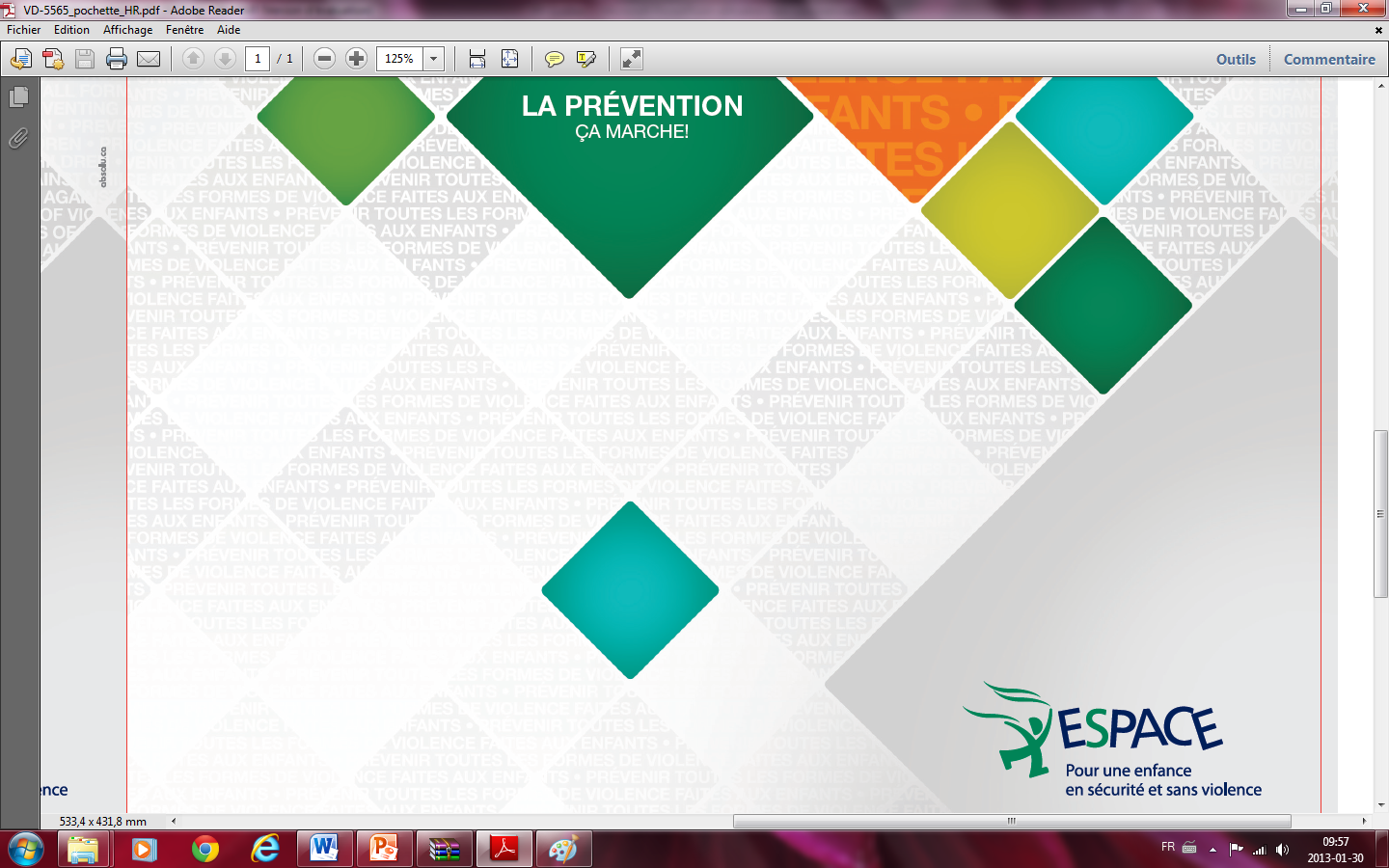 ACCUEIL ET PRÉSENTATION
Horaire
Présentation de l’organisme.
La violence, ça vient d’où?
Comment prévenir la violence (3 facteurs)?
Discipline positive
Description des ateliers pour enfants
Comment reconnaître un enfant victime de violence?
Comment aider un enfant?
Ressources du milieu et DPJ.
Conclusion.
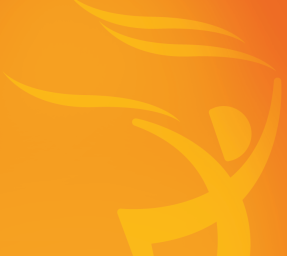 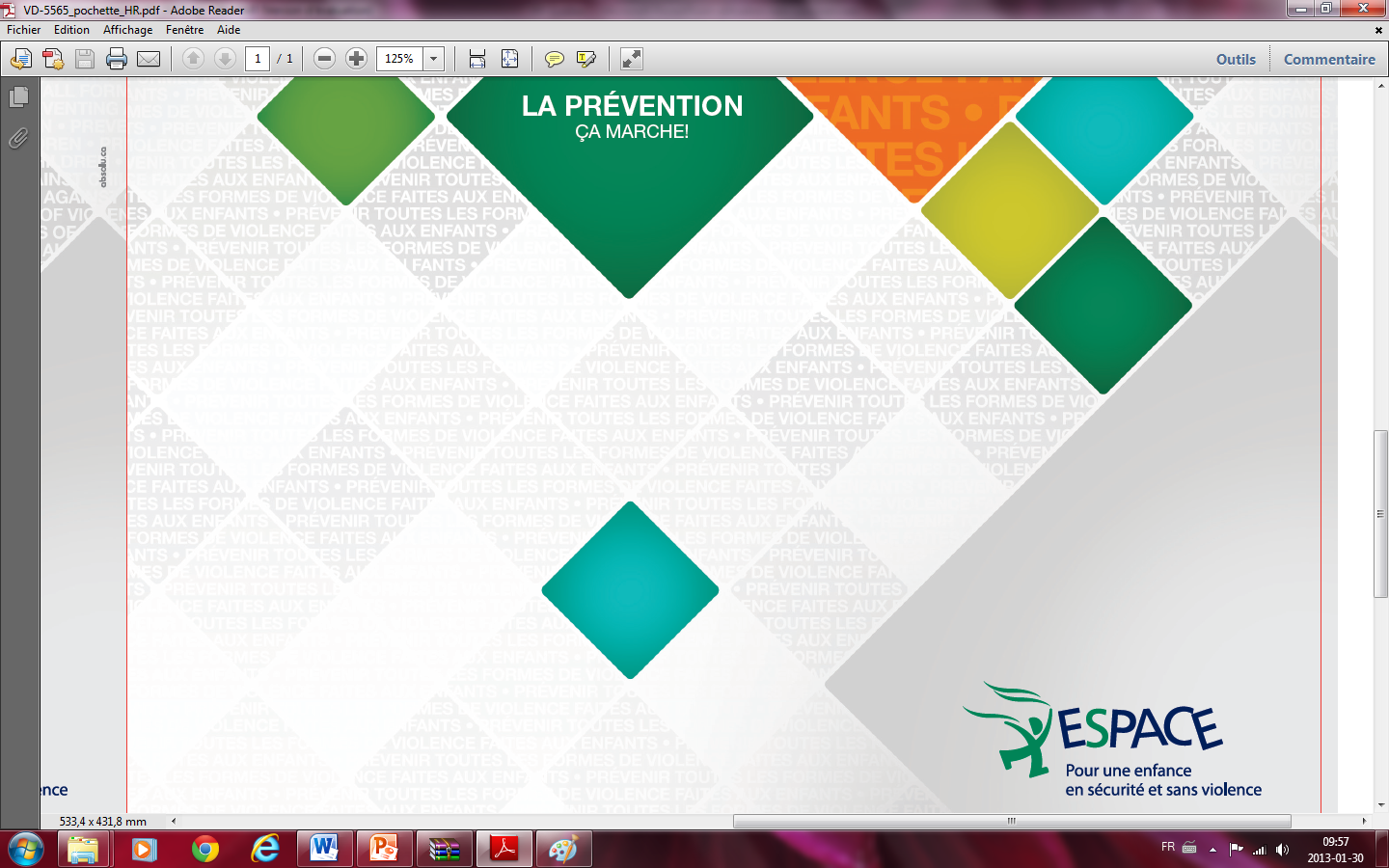 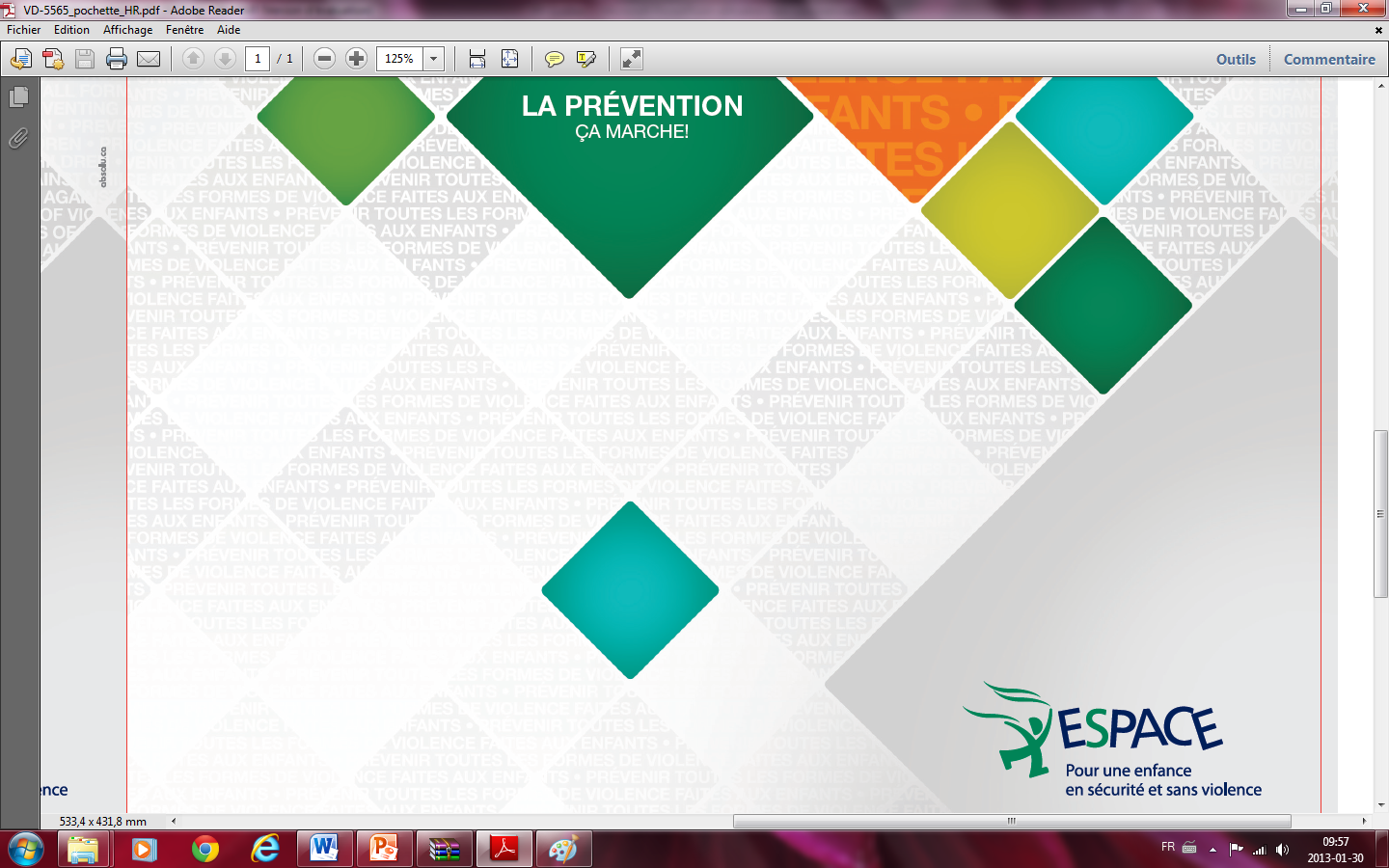 Capsule
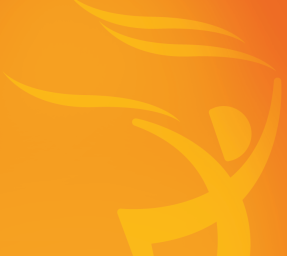 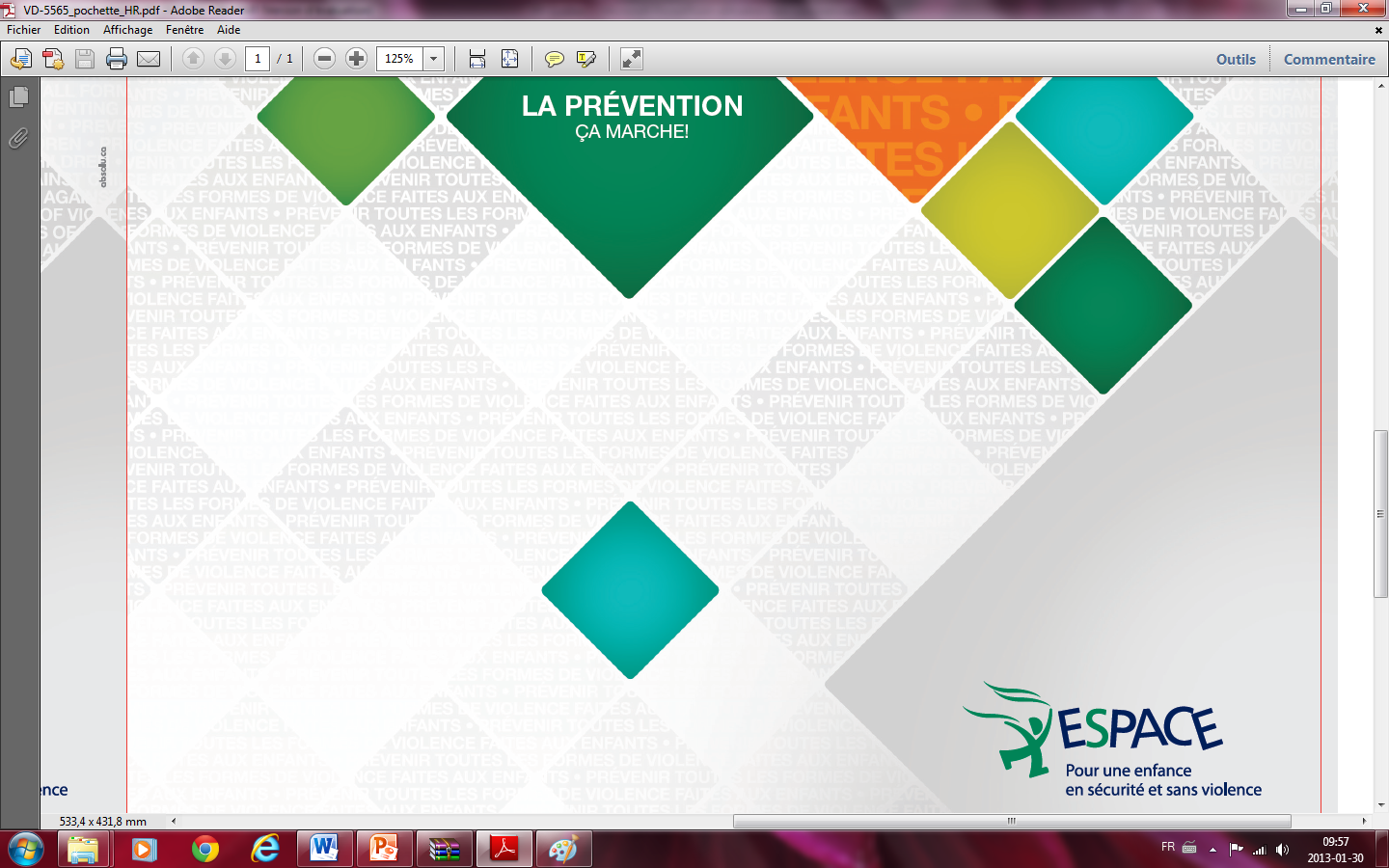 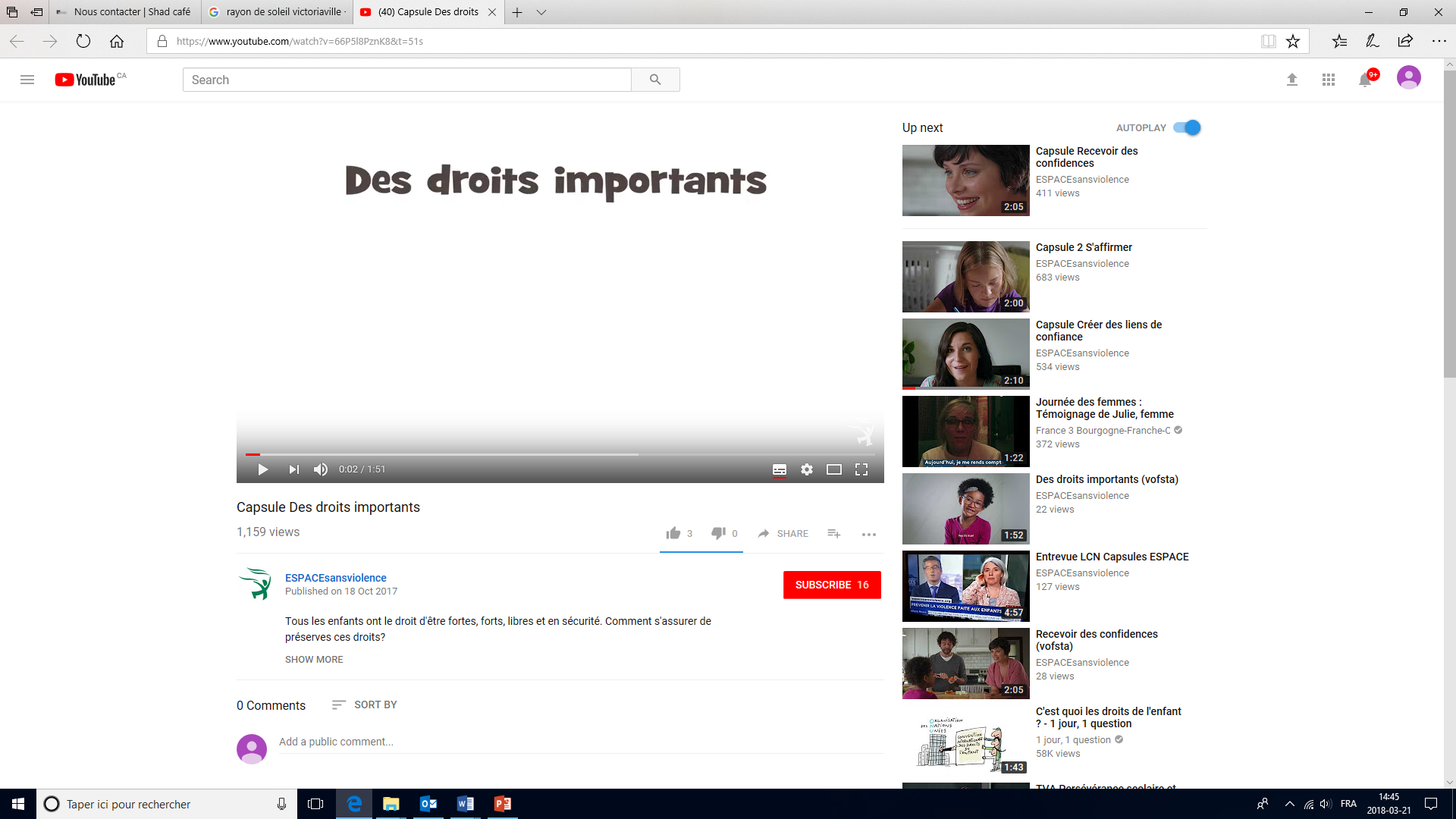 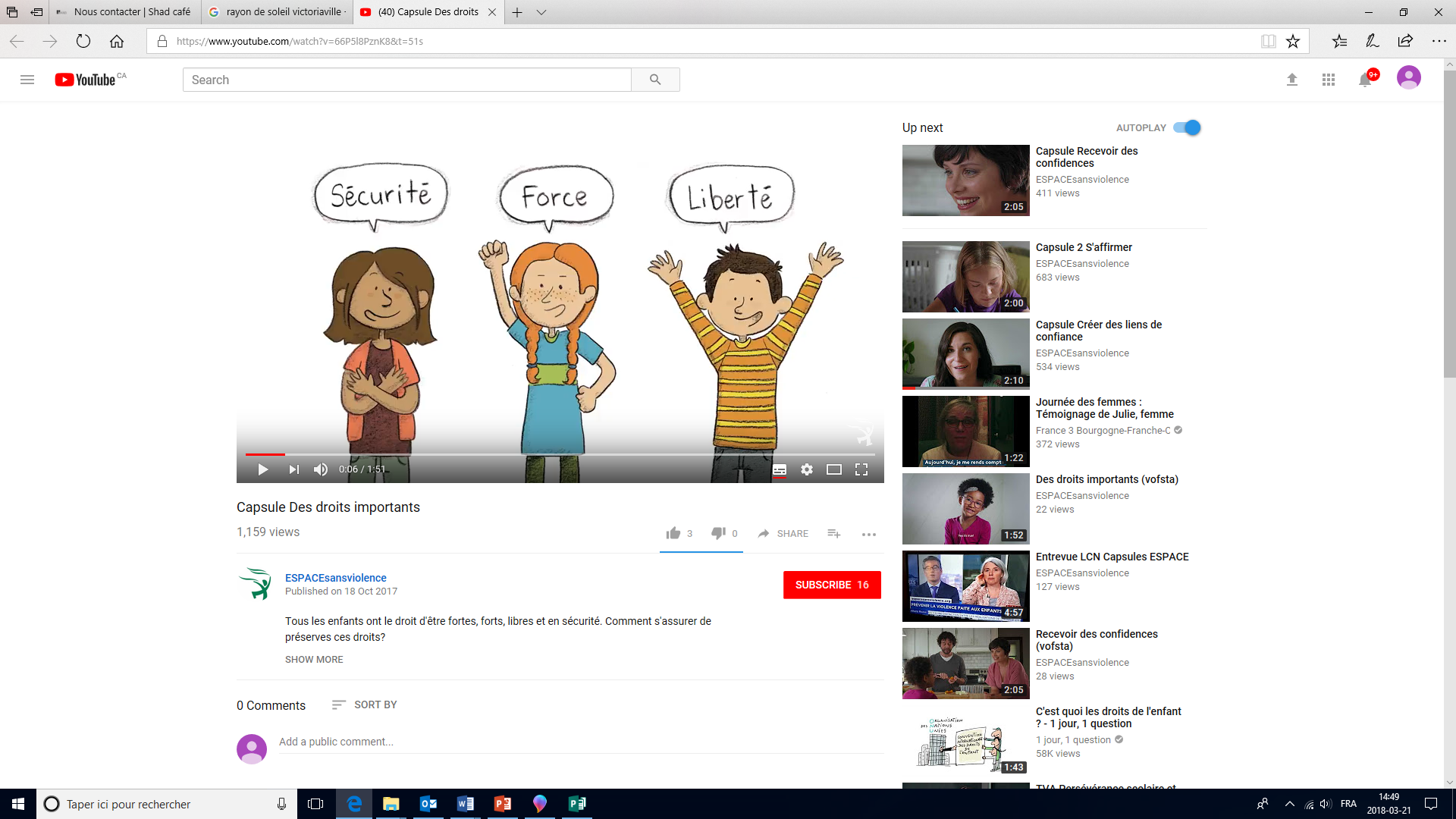 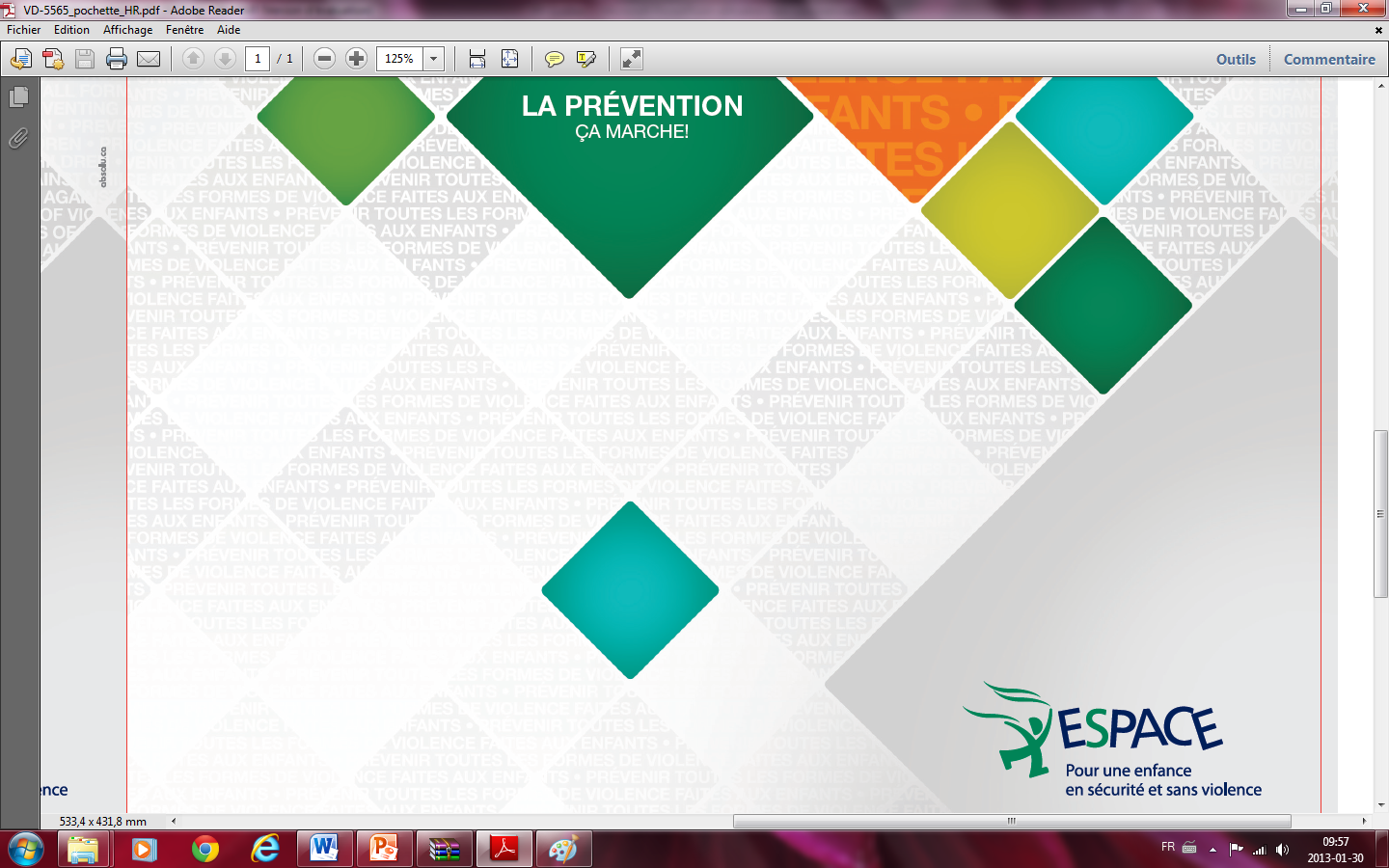 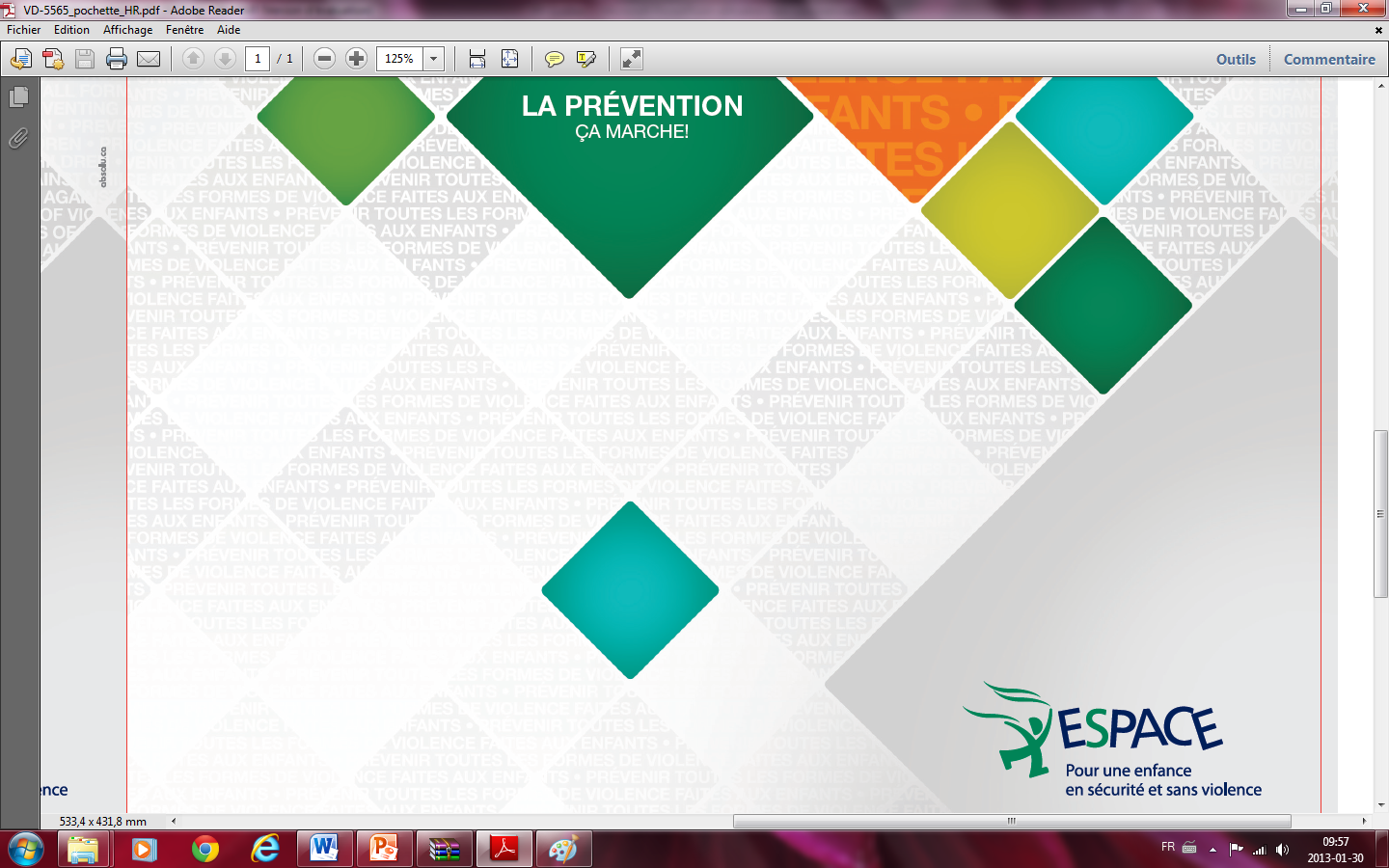 ACCUEIL ET PRÉSENTATION
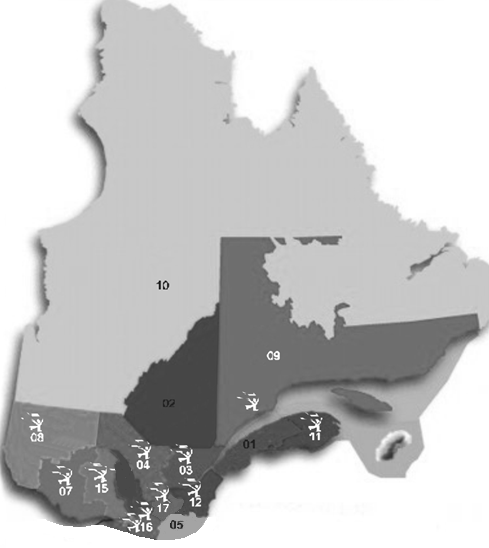 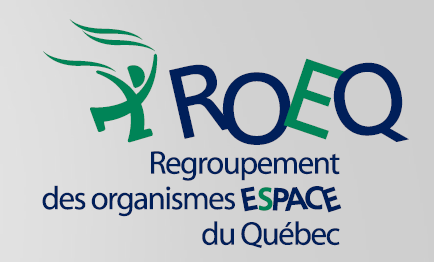 10 organismes 
au Québec
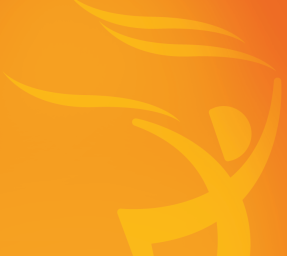 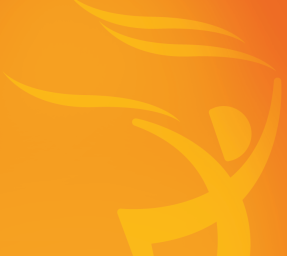 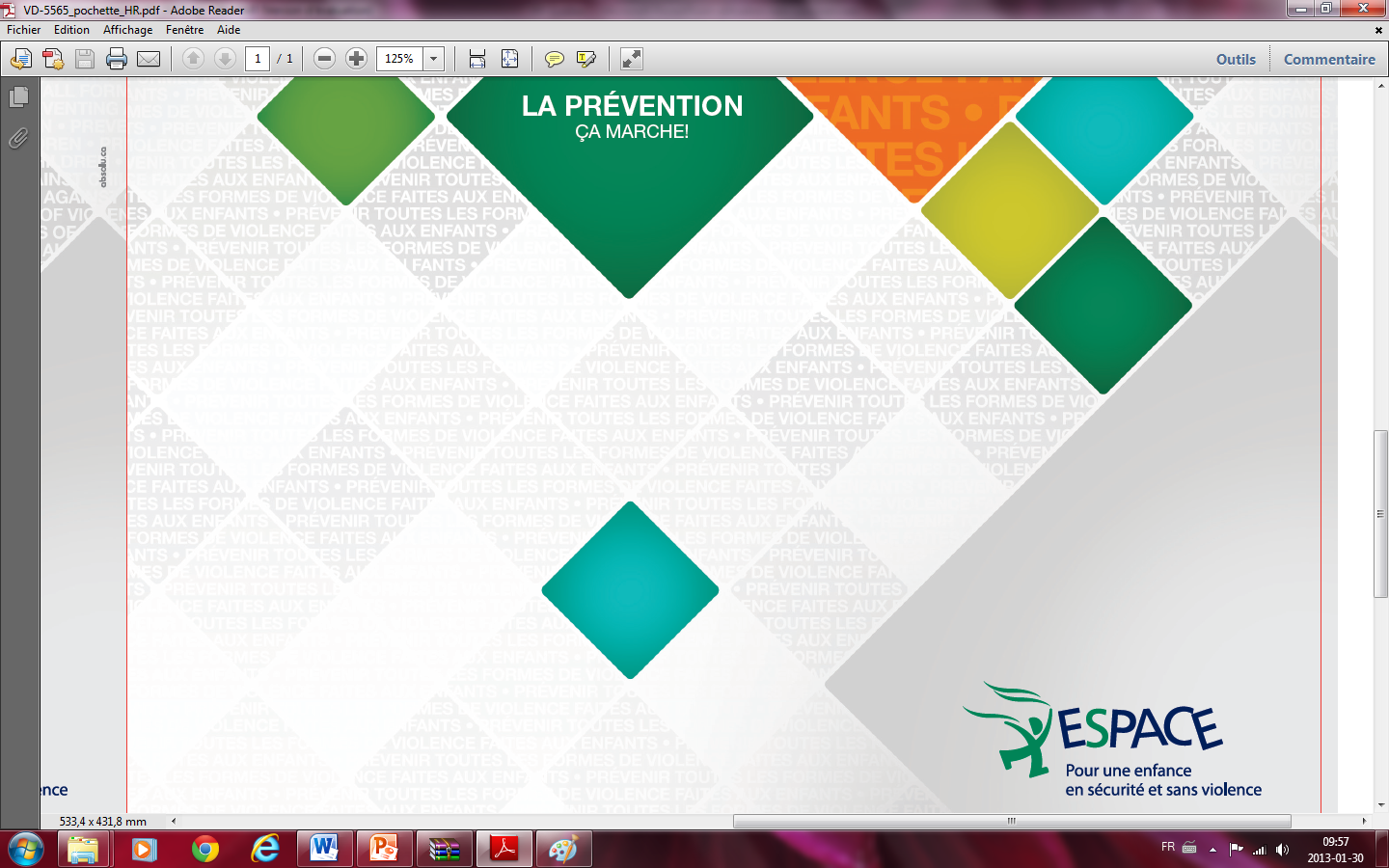 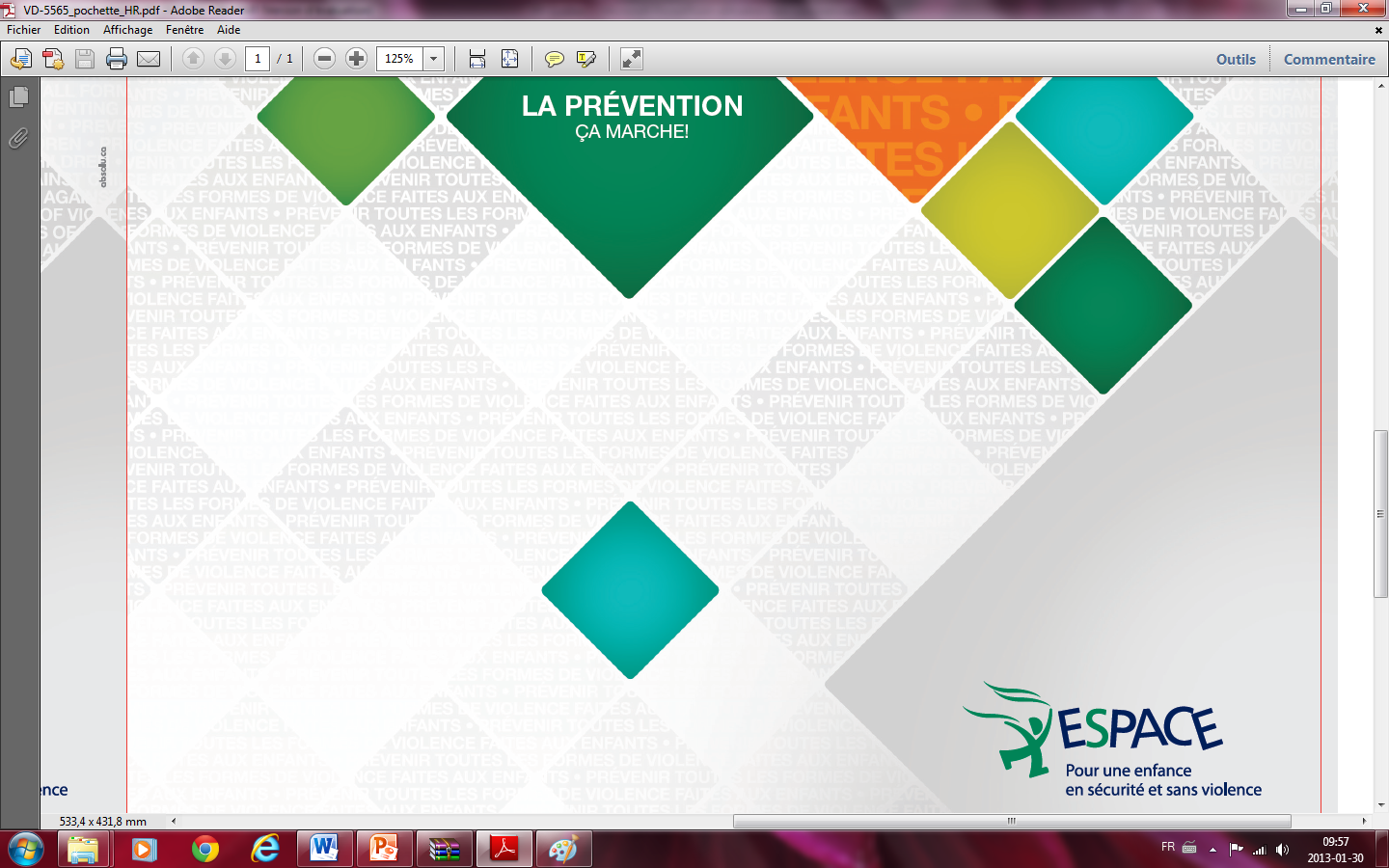 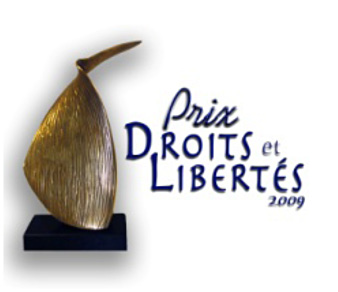 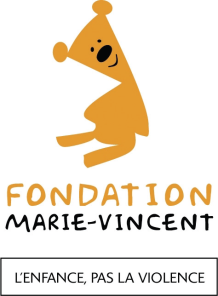 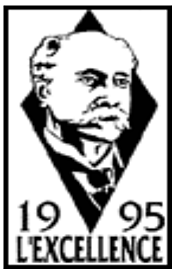 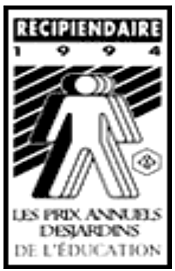 www.espacesansviolence.org
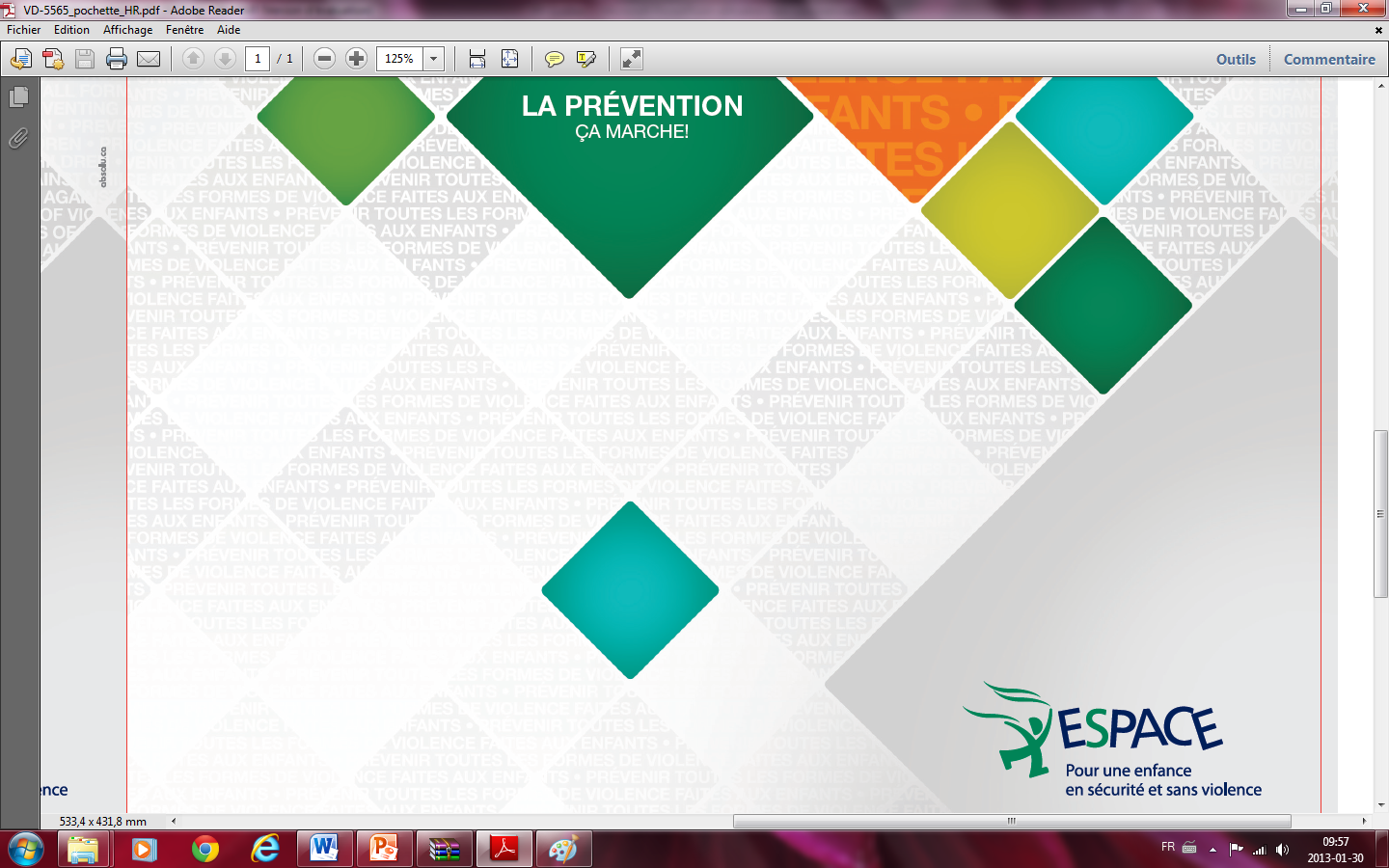 ACCUEIL ET PRÉSENTATION
ESPACE Bois-Francs au Québec depuis 
1987
Prévenir toutes les formes de violence faite aux enfants
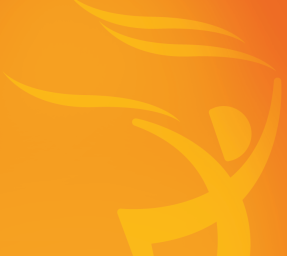 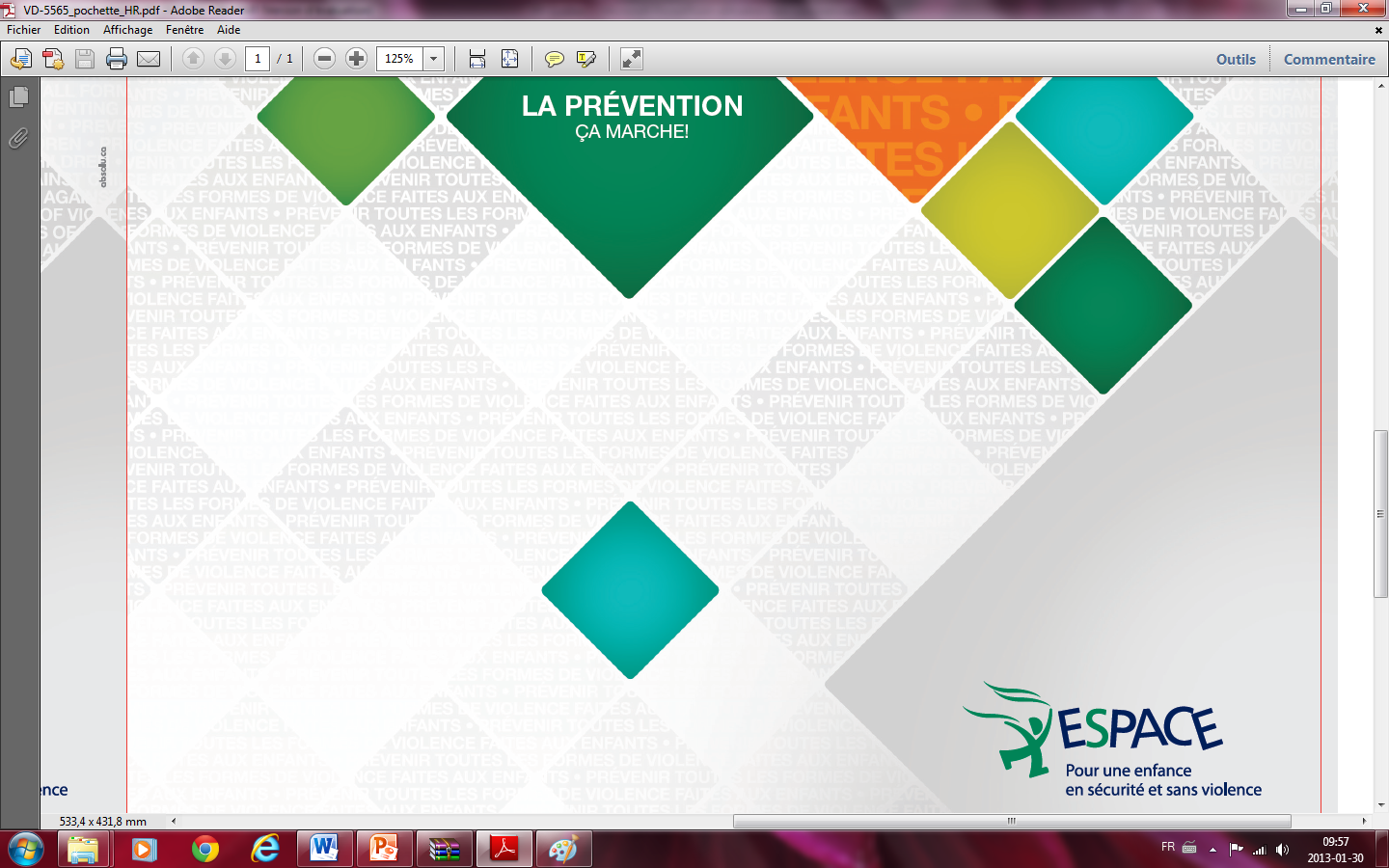 3 volets
Personnel
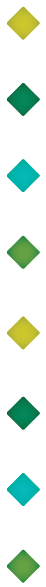 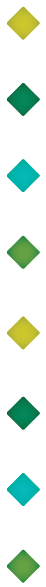 Parents
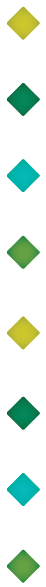 Enfants
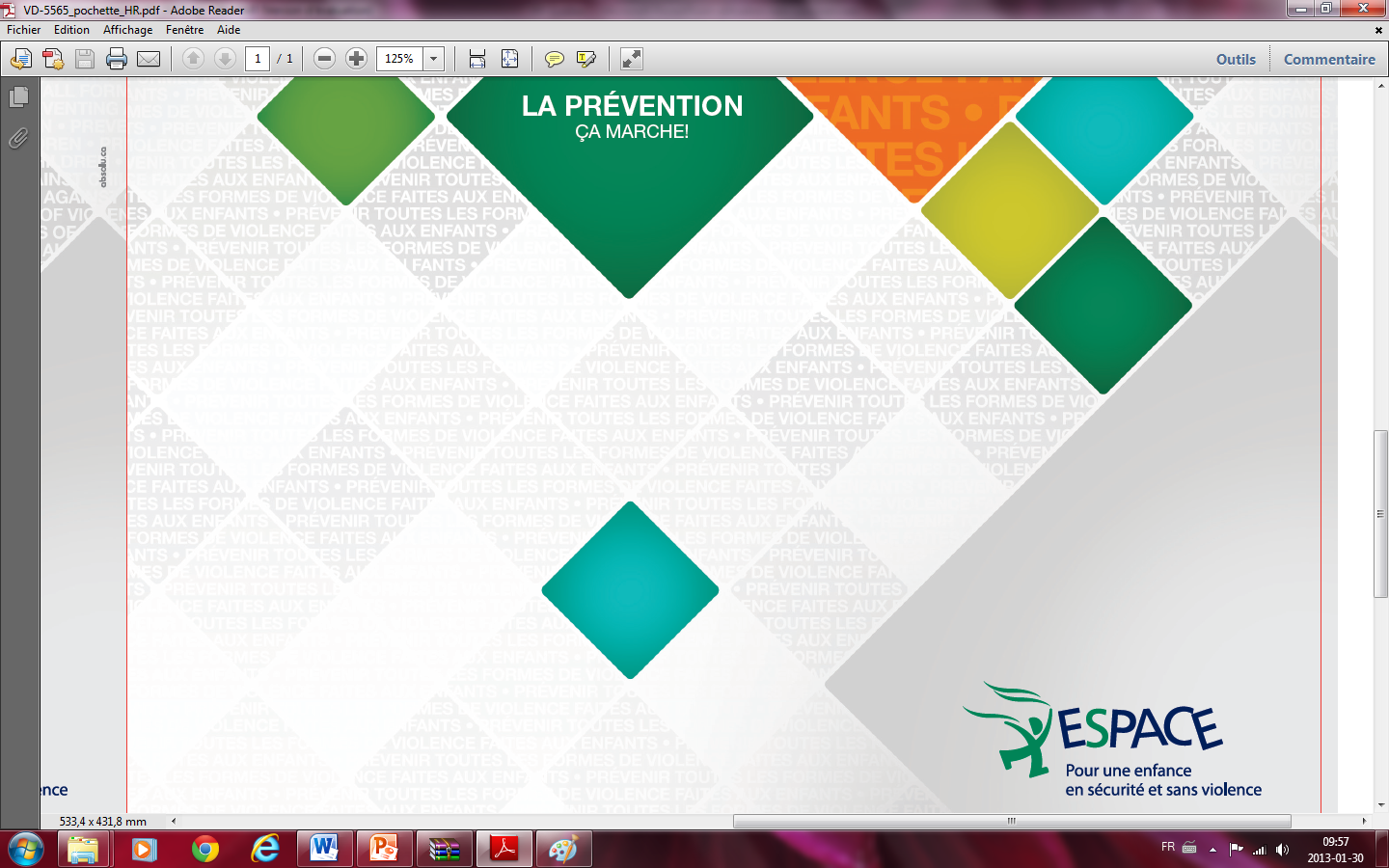 ACCUEIL ET PRÉSENTATION
Objectifs
Outiller les adultes et les enfants à savoir reconnaître la violence.
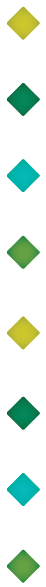 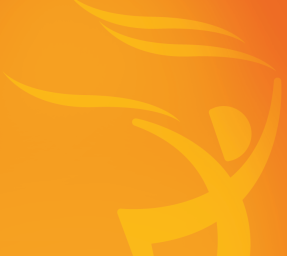 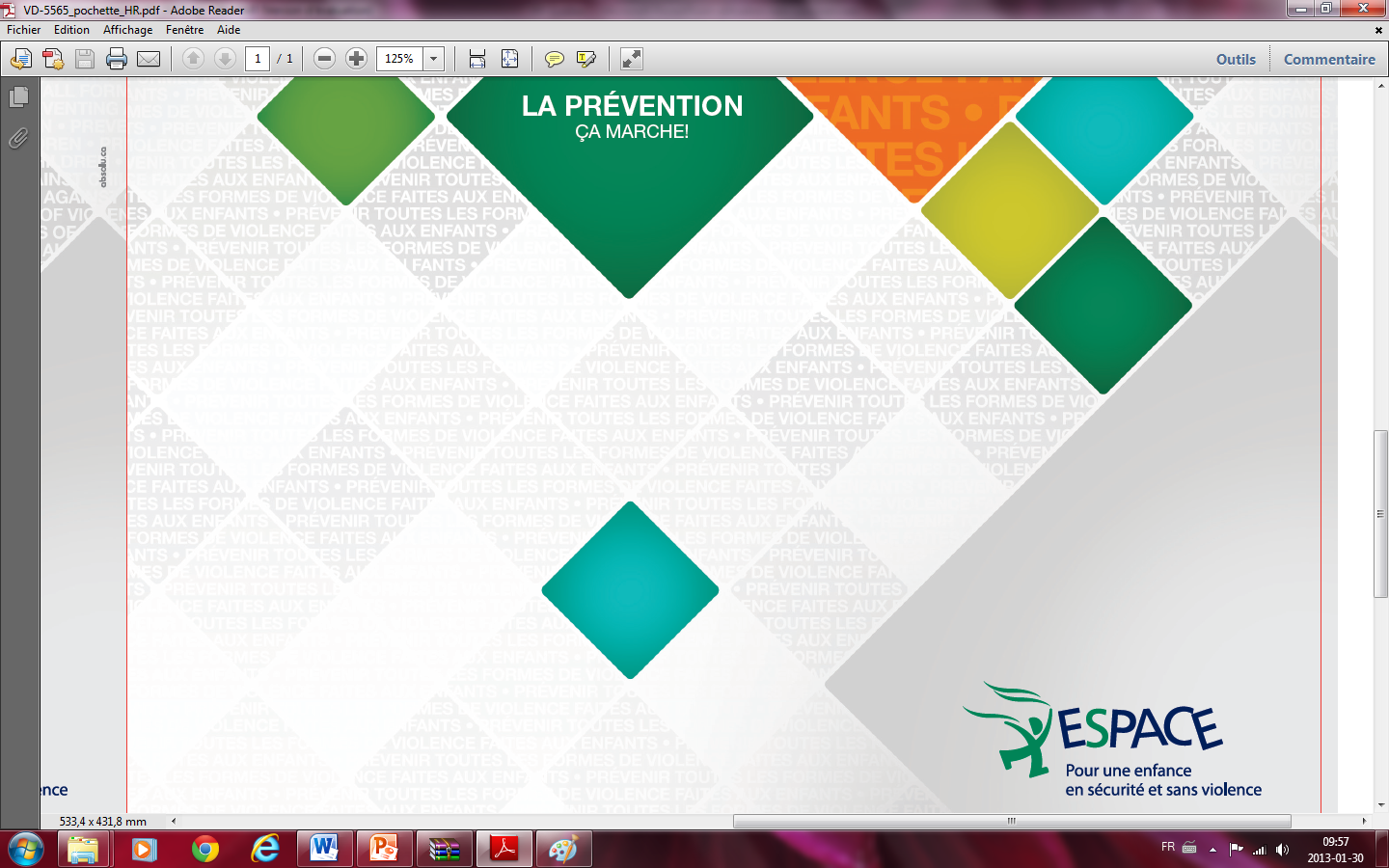 Donner des moyens concrets pour y faire face.
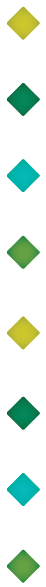 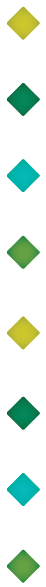 Développer un réseau d’entraide.
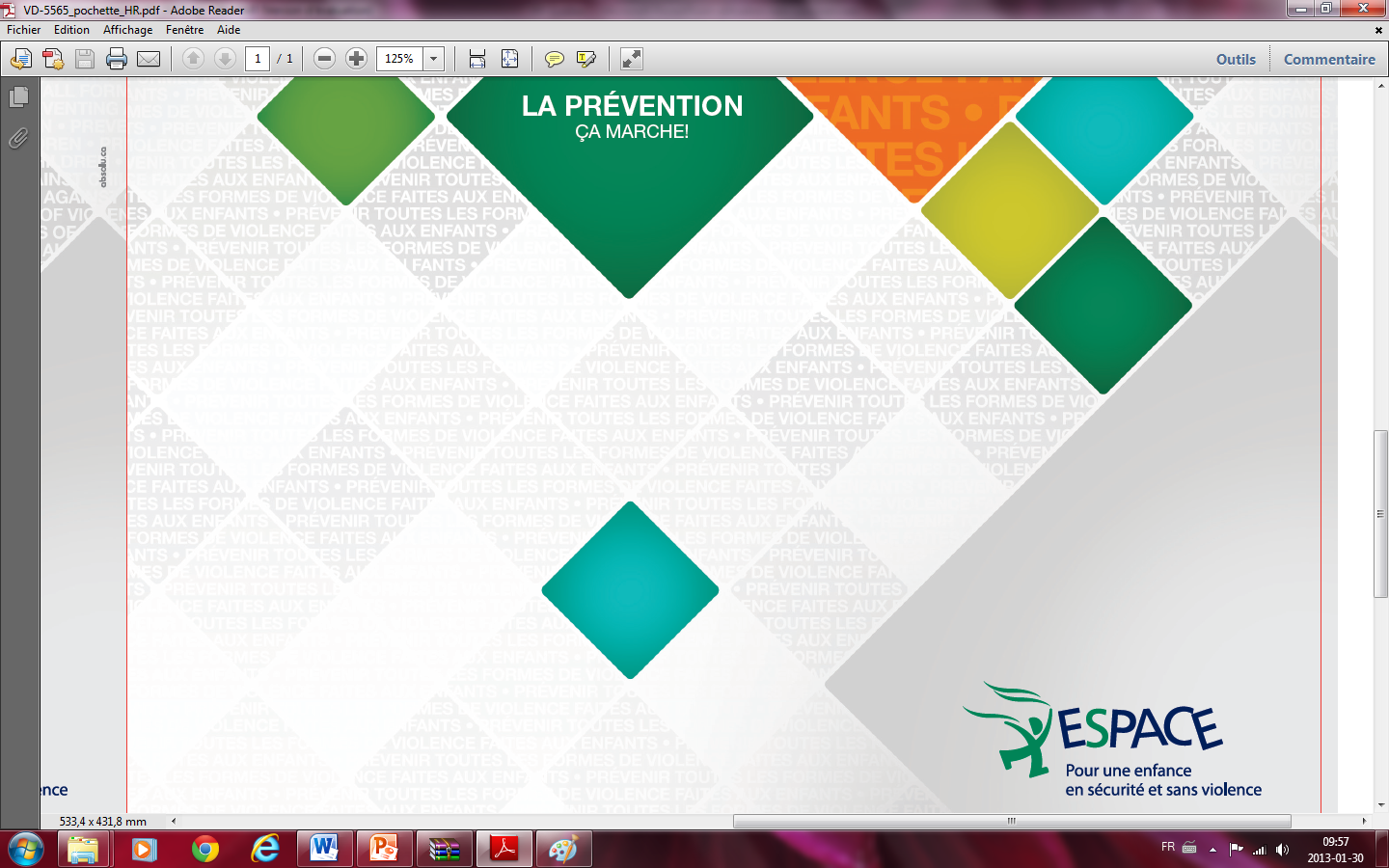 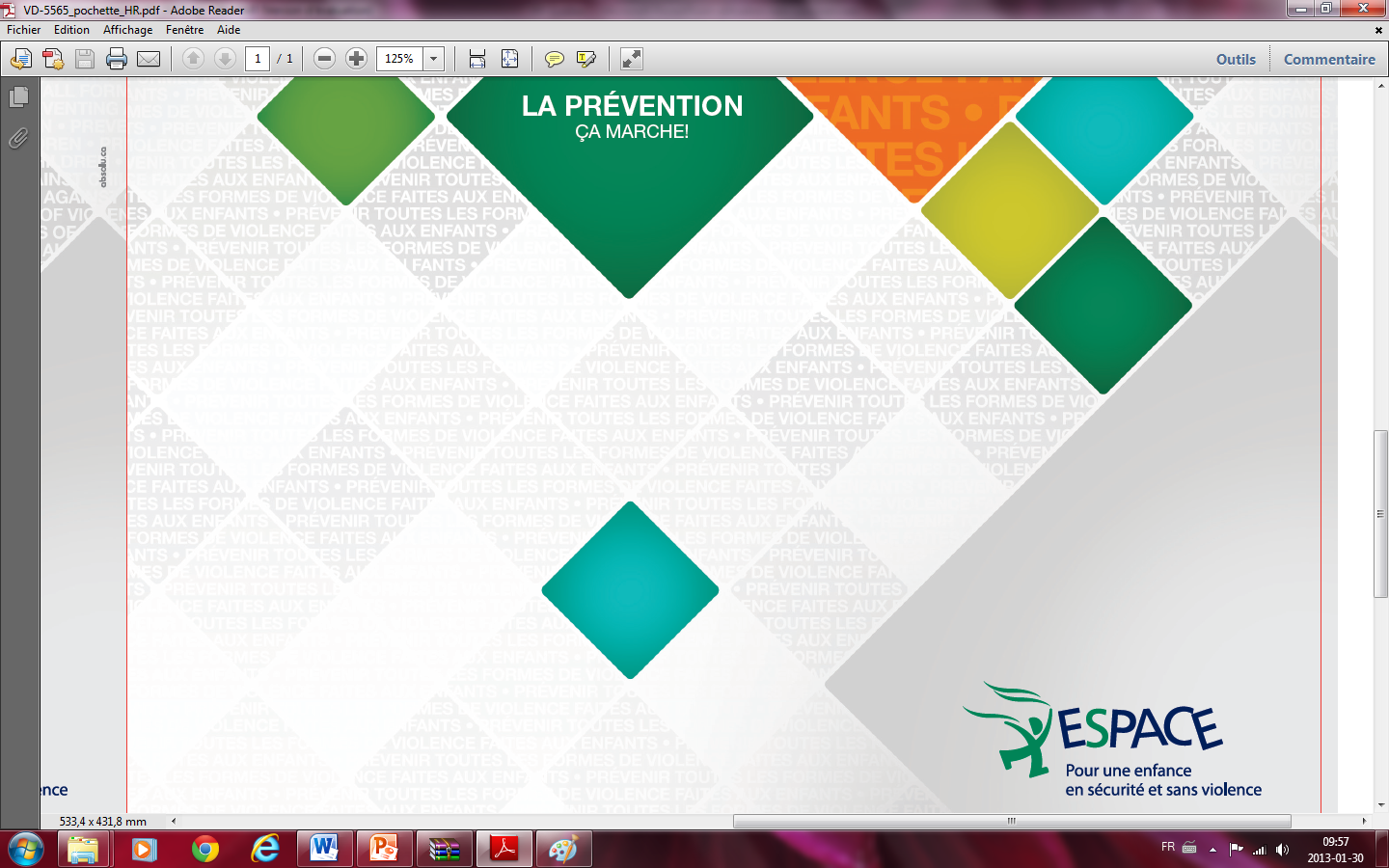 La vulnérabilité des enfants face à la violence dans notre société
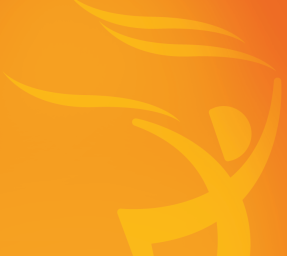 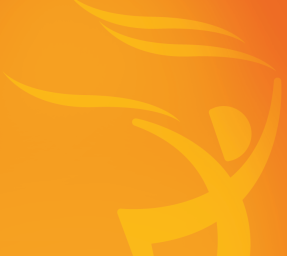 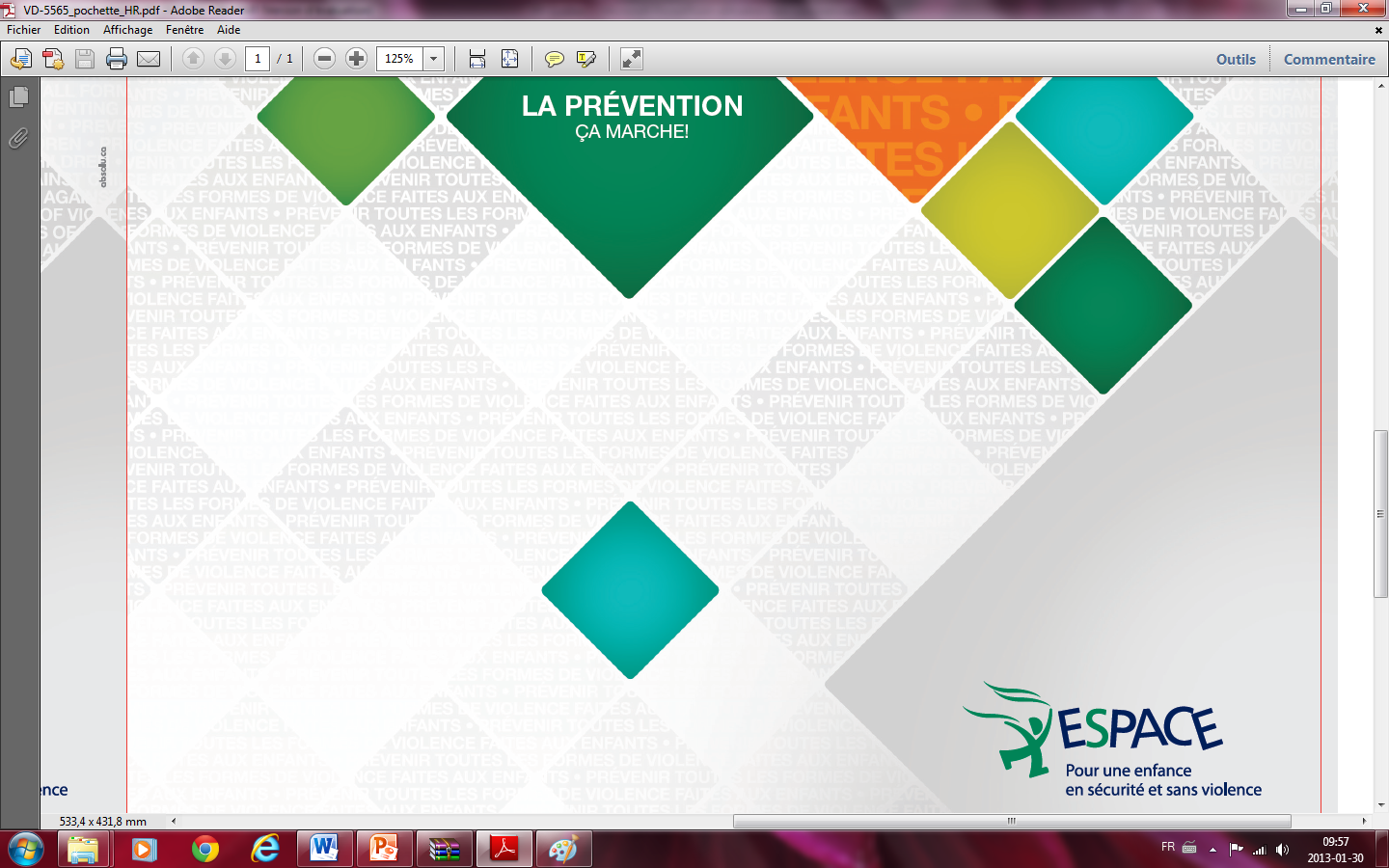 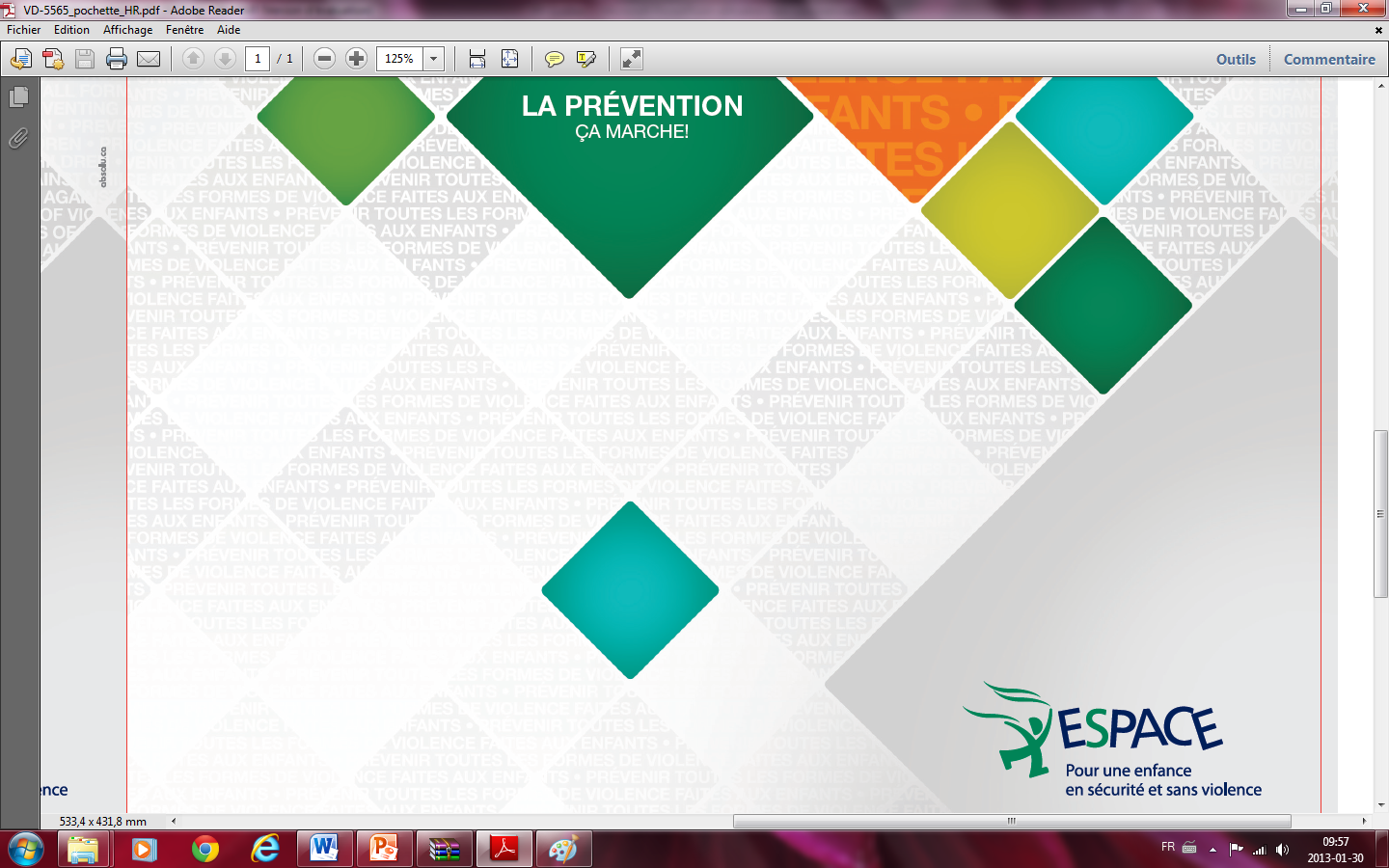 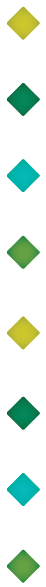 Le manque d’information
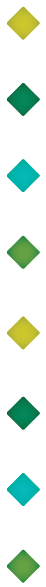 La dépendance envers les adultes
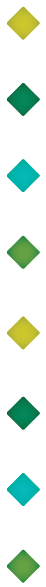 L’isolement social
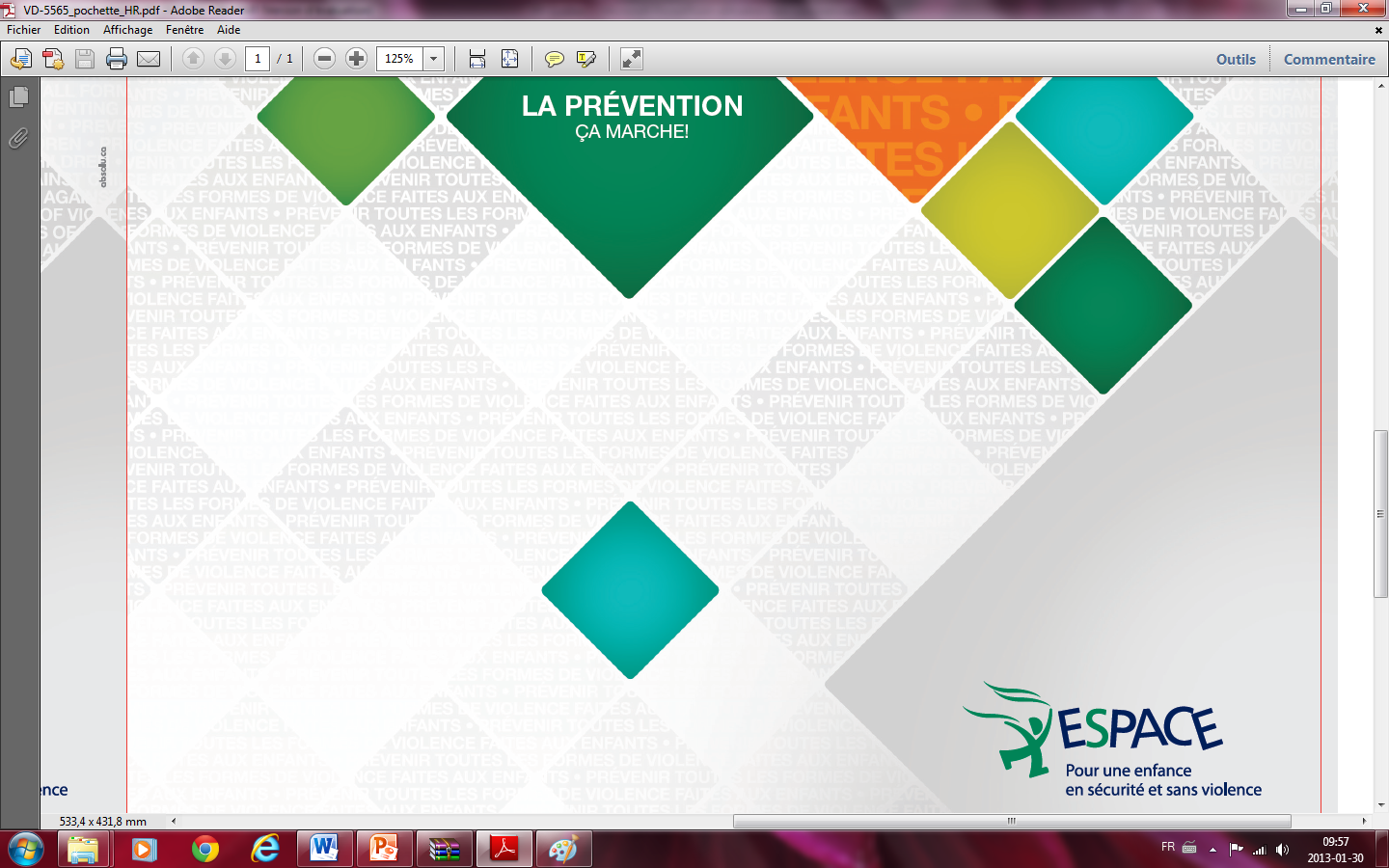 PRÉVENTION AU QUOTIDIEN ET DISCIPLINE POSITIVE
Capsule discipline positive
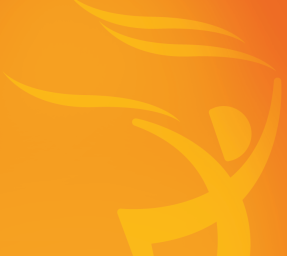 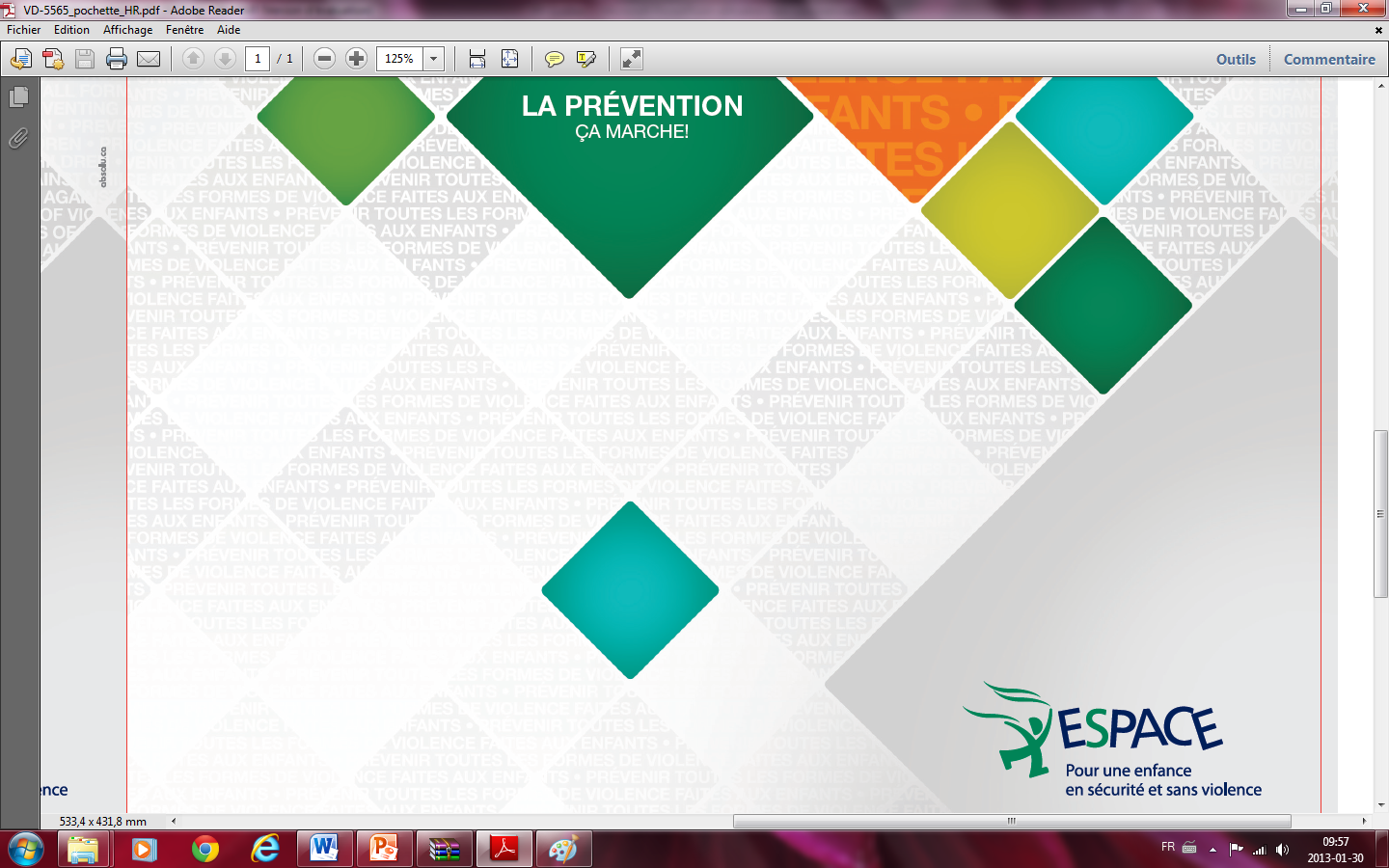 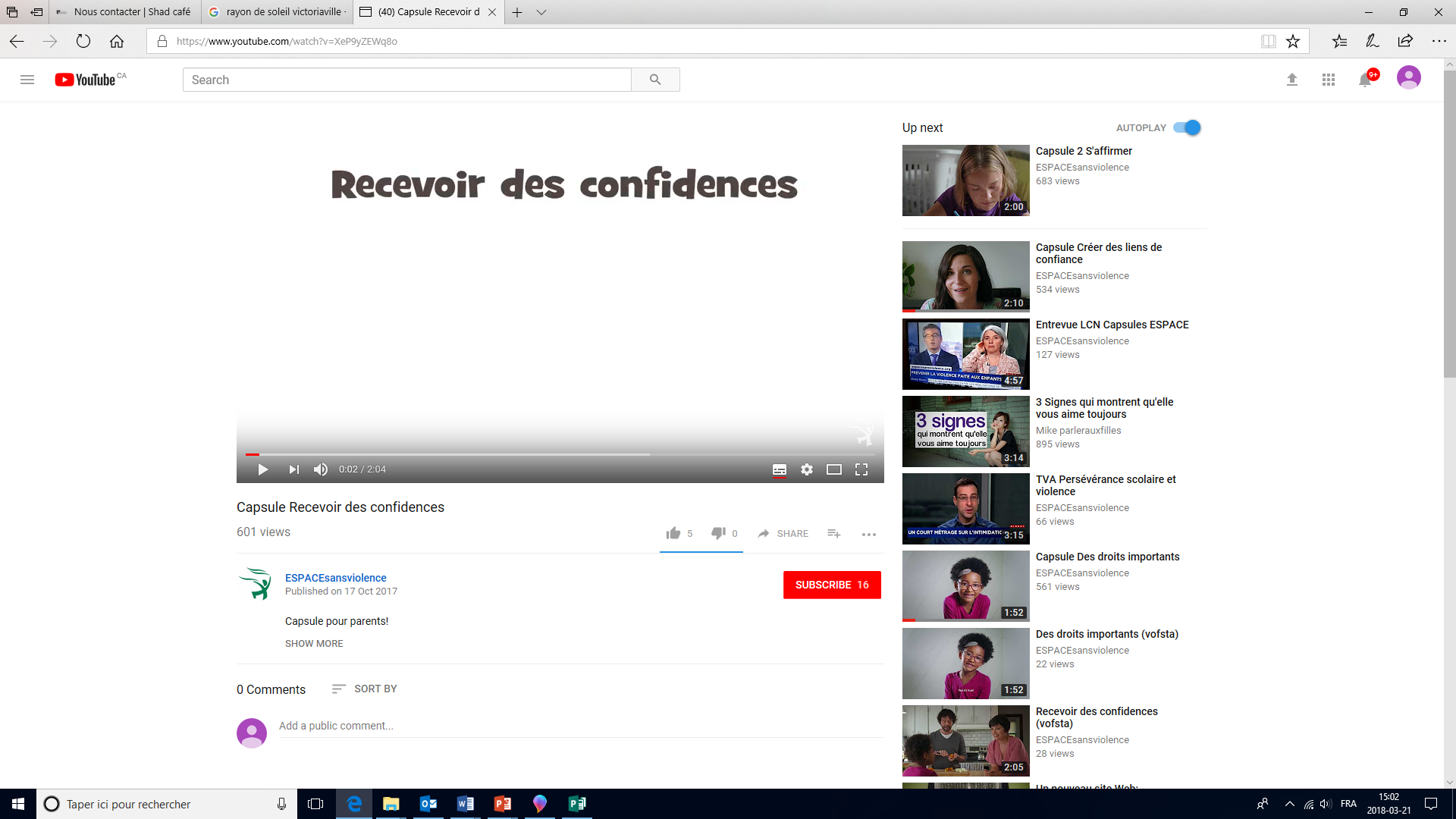 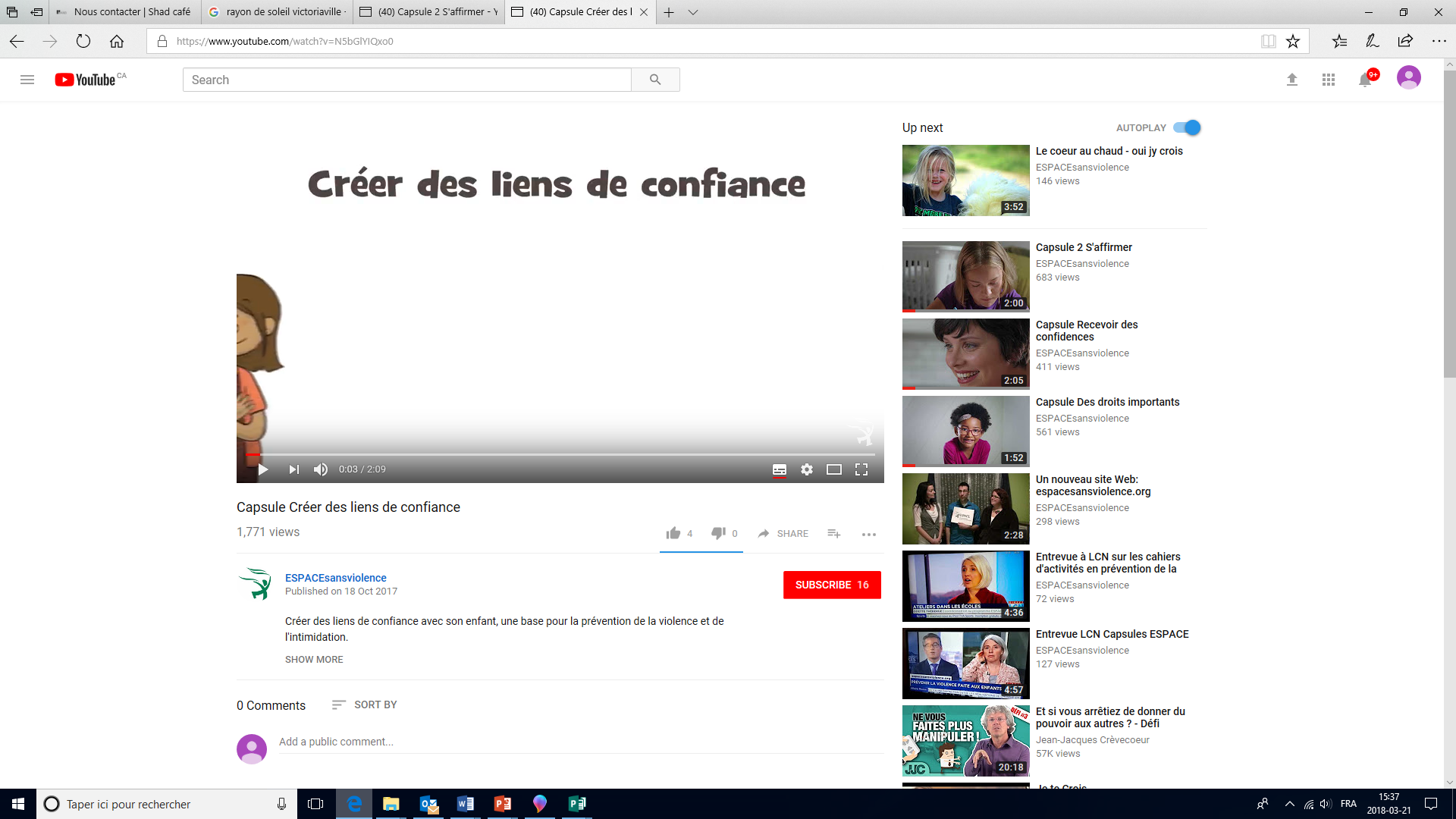 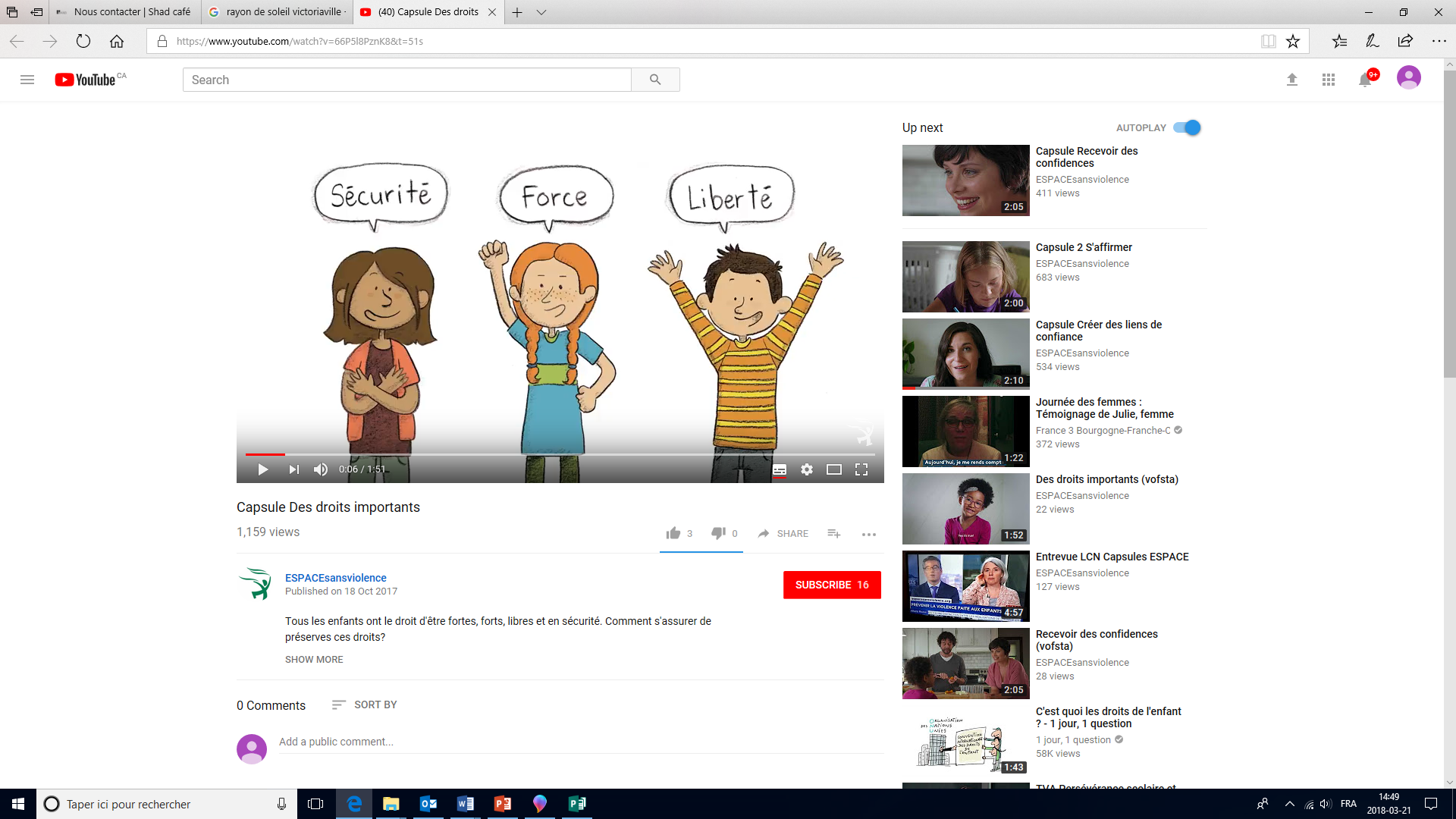 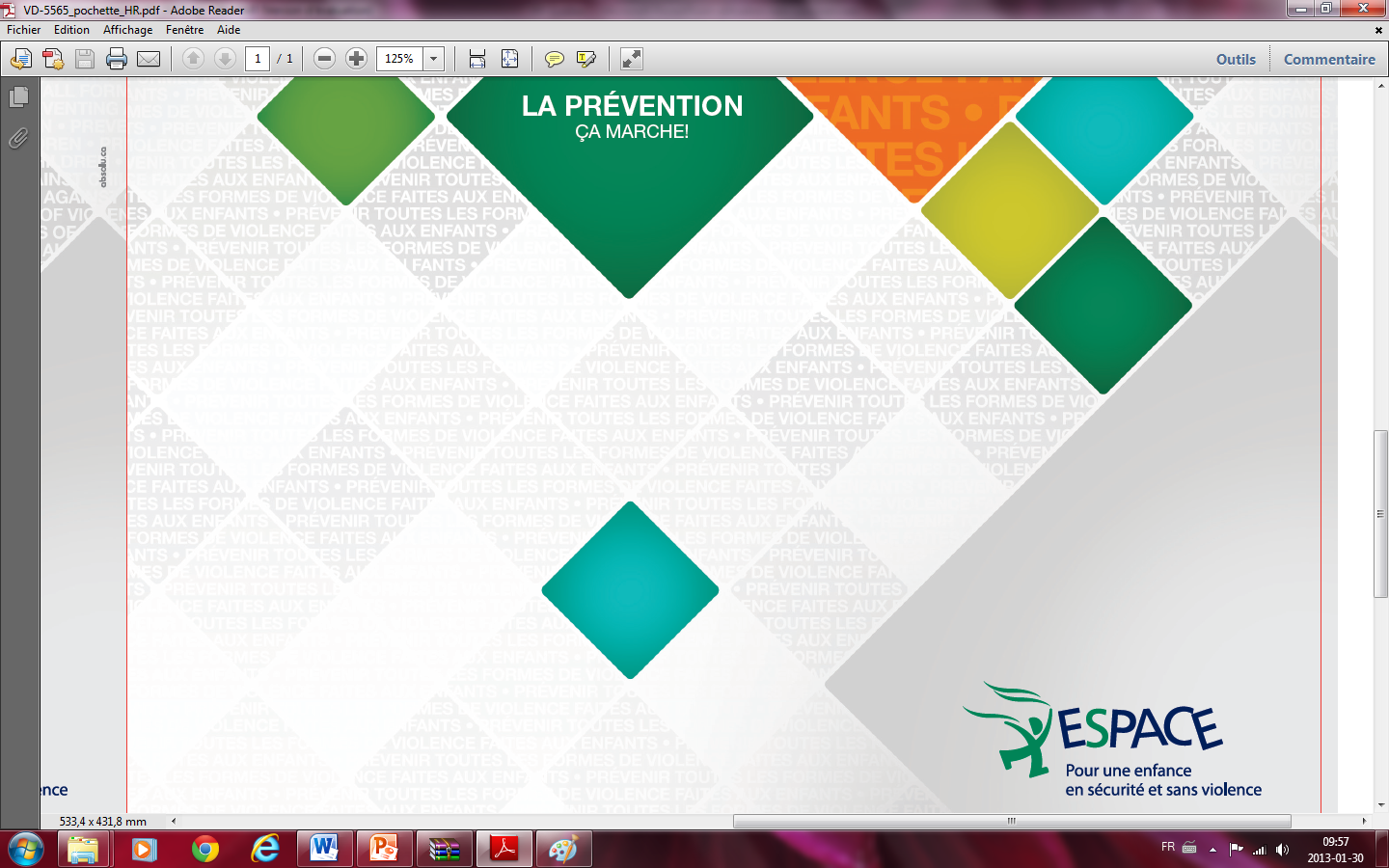 PRÉVENTION AU QUOTIDIEN ET DISCIPLINE POSITIVE
Les cinq «C»: Établir des règles….
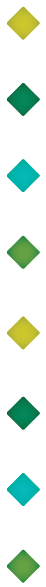 Claires et sécurisants
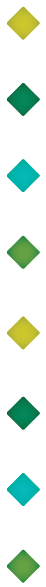 Concrètes et réalistes
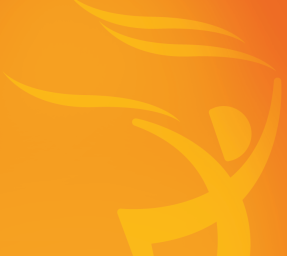 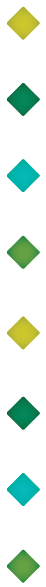 Constantes et prévisibles
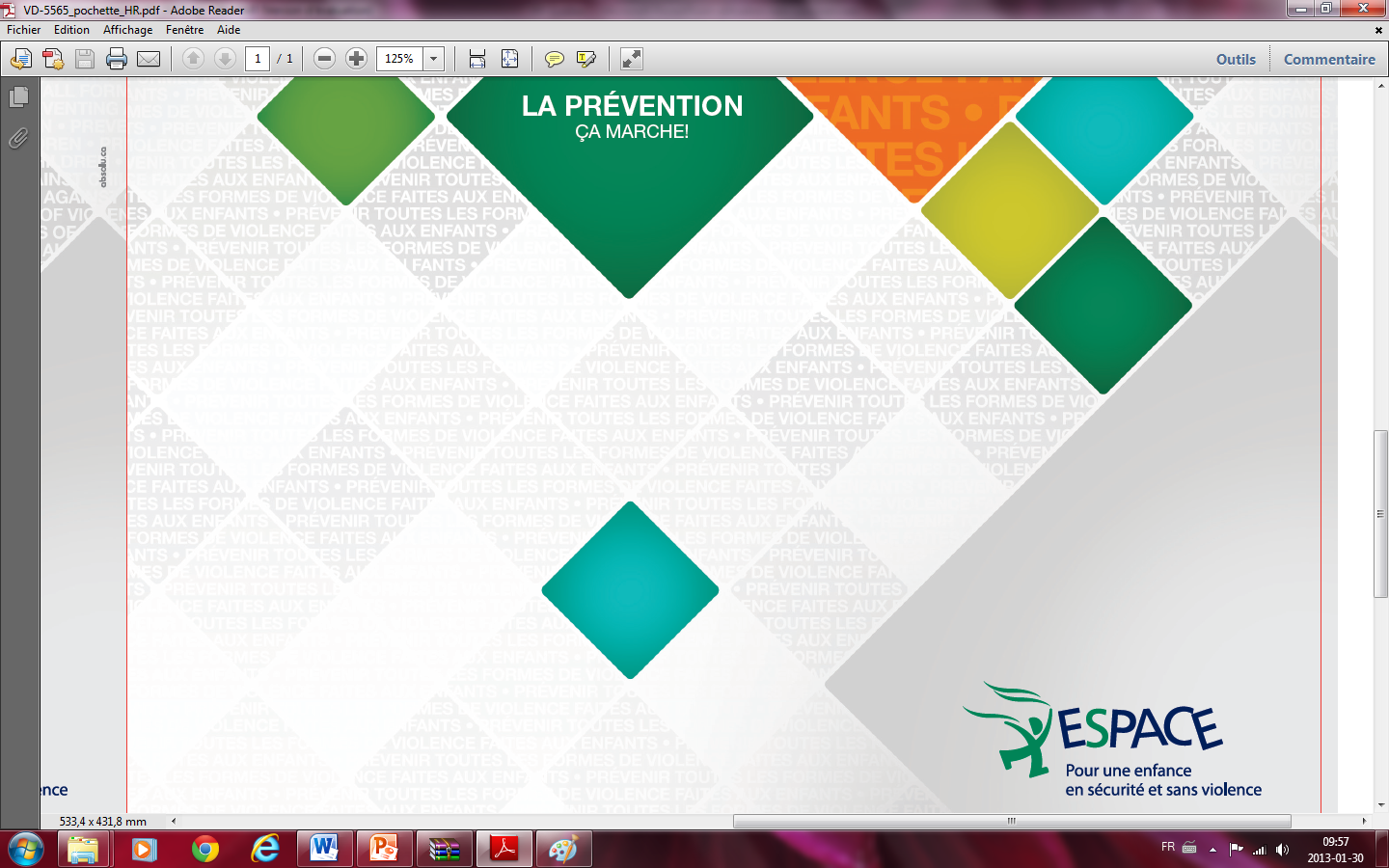 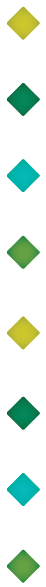 Cohérentes
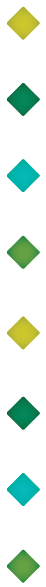 Conséquences logiques
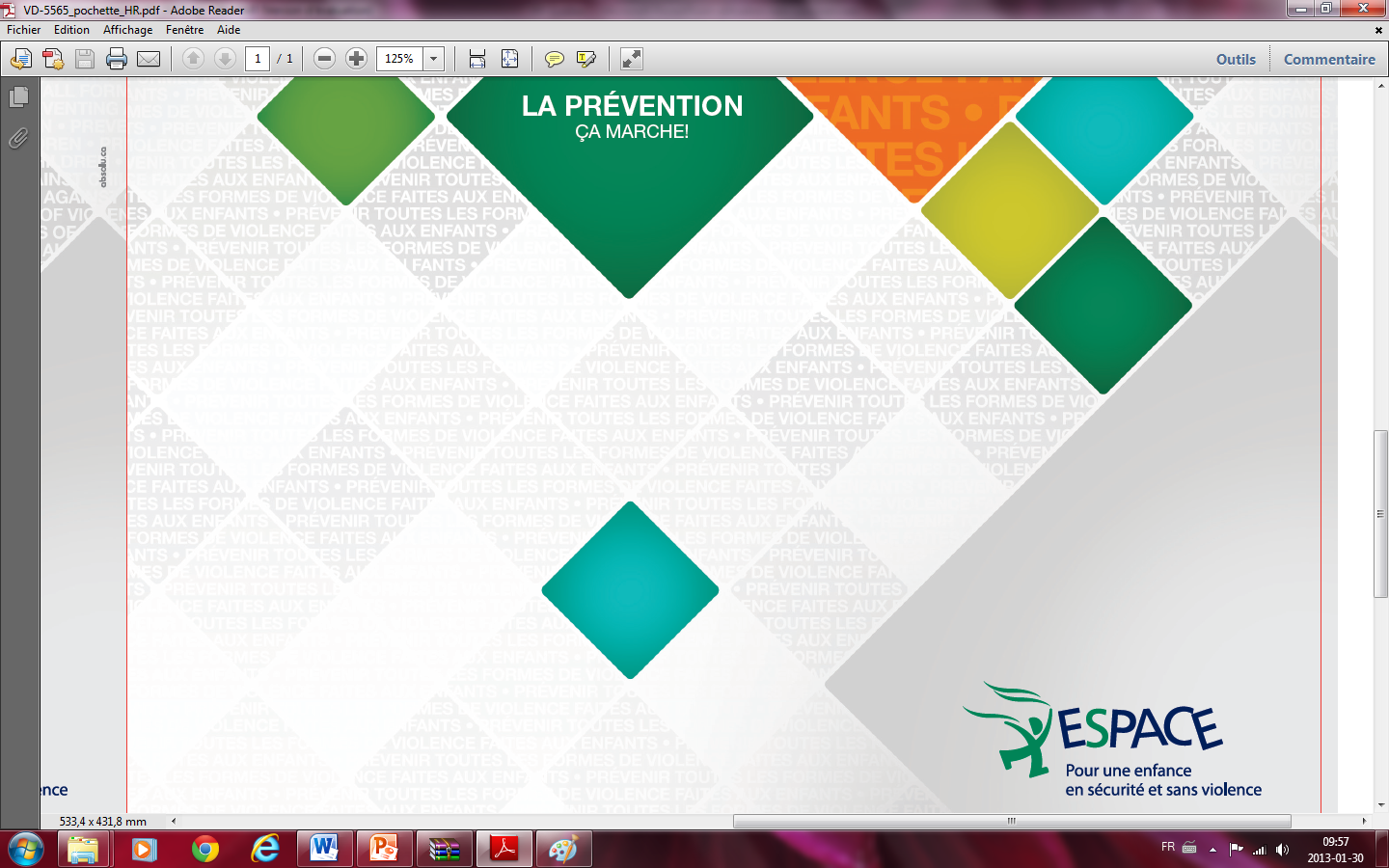 Capsule
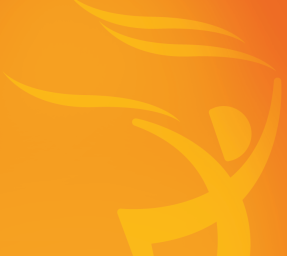 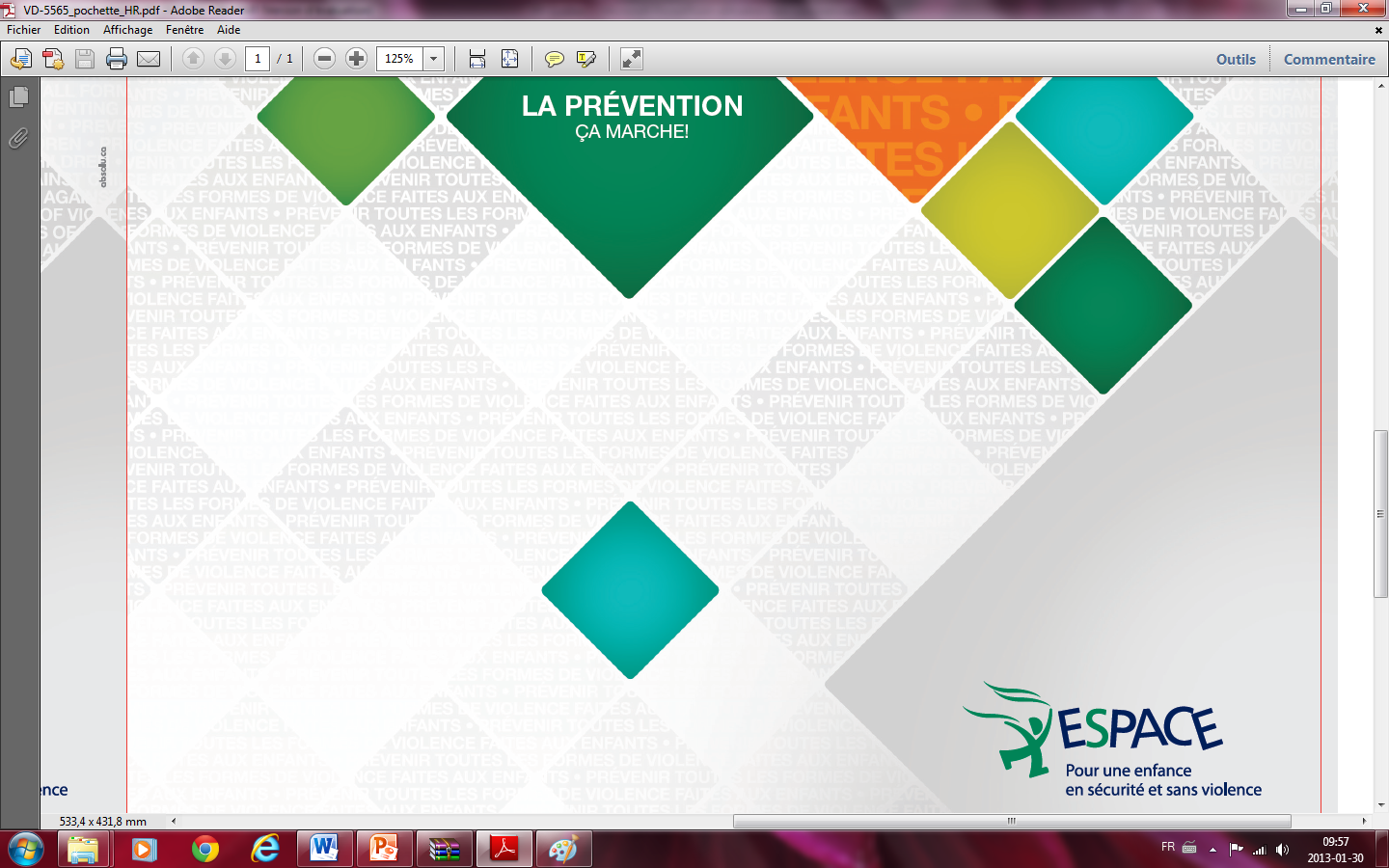 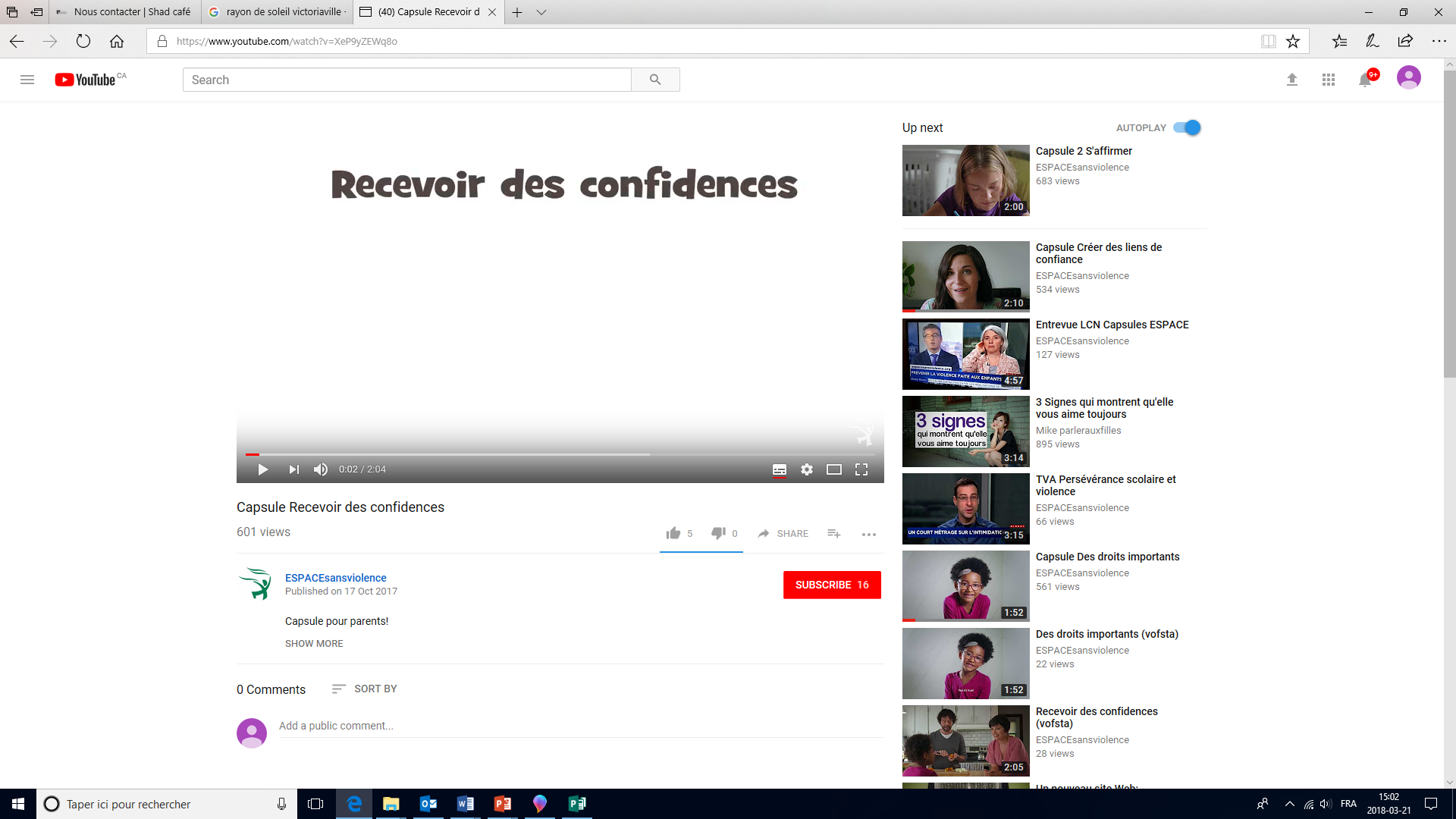 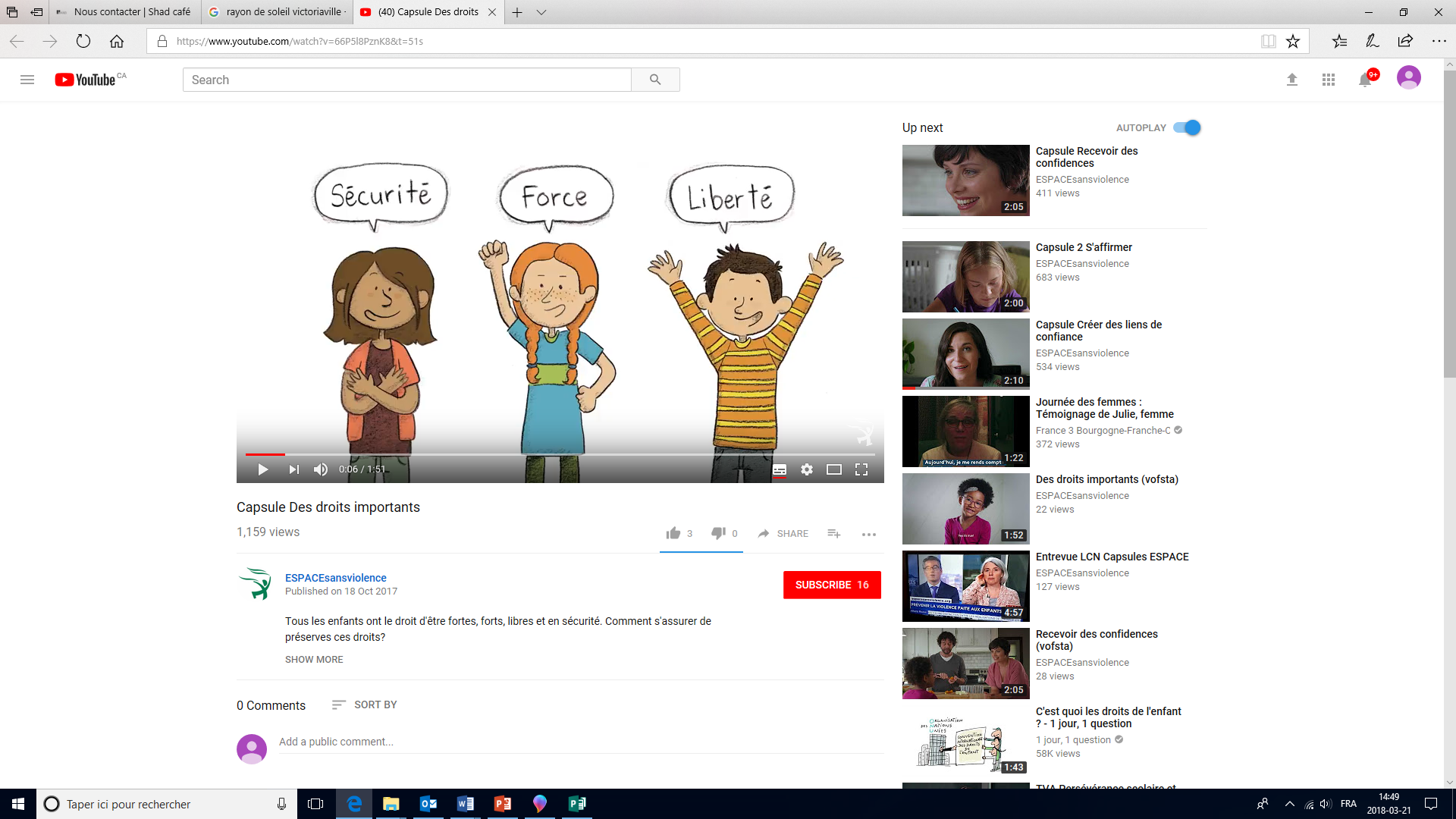 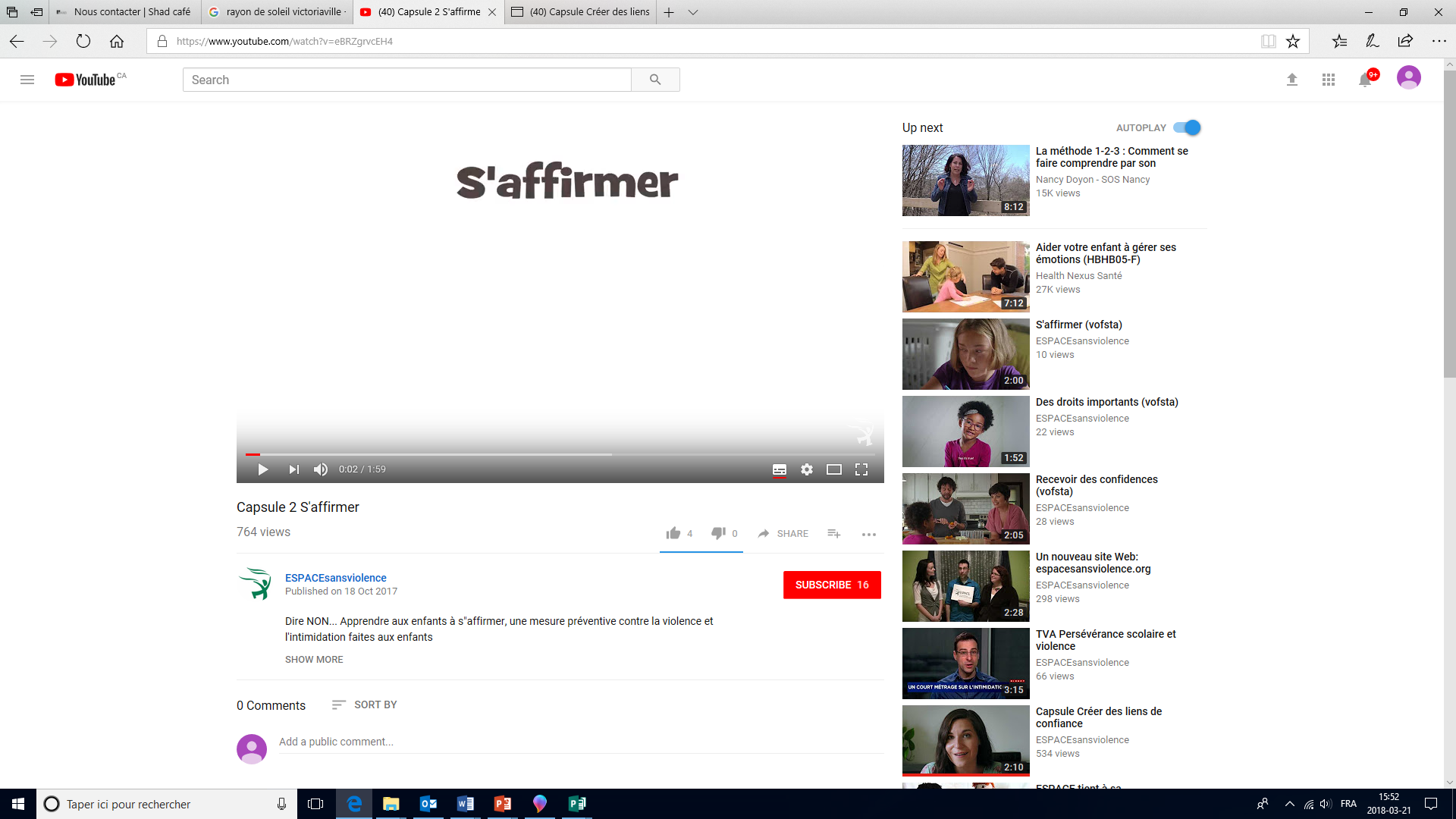 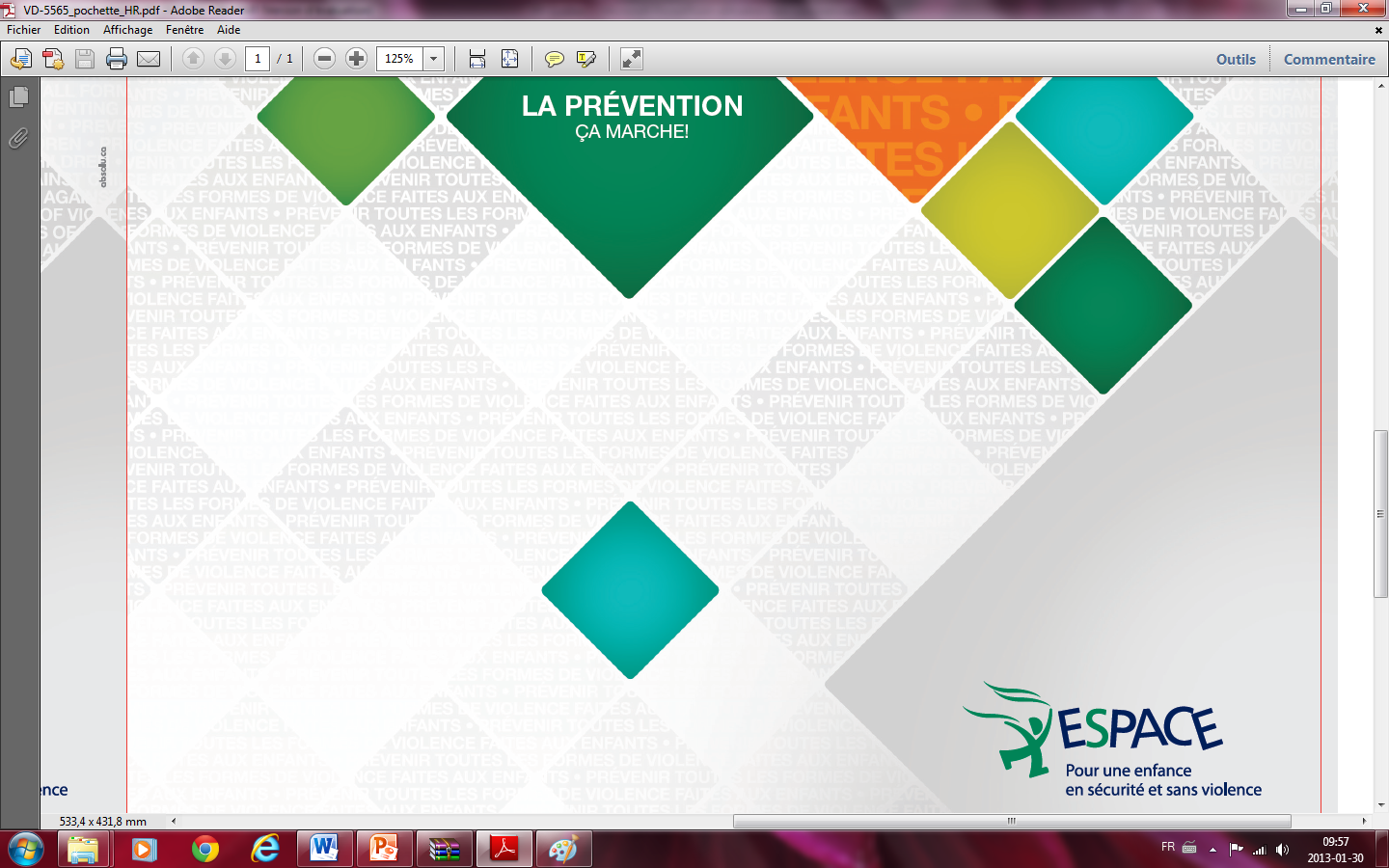 Description de l’atelier pour enfants
L’atelier préscolaire
Jour 1
Jour 2
Jour3
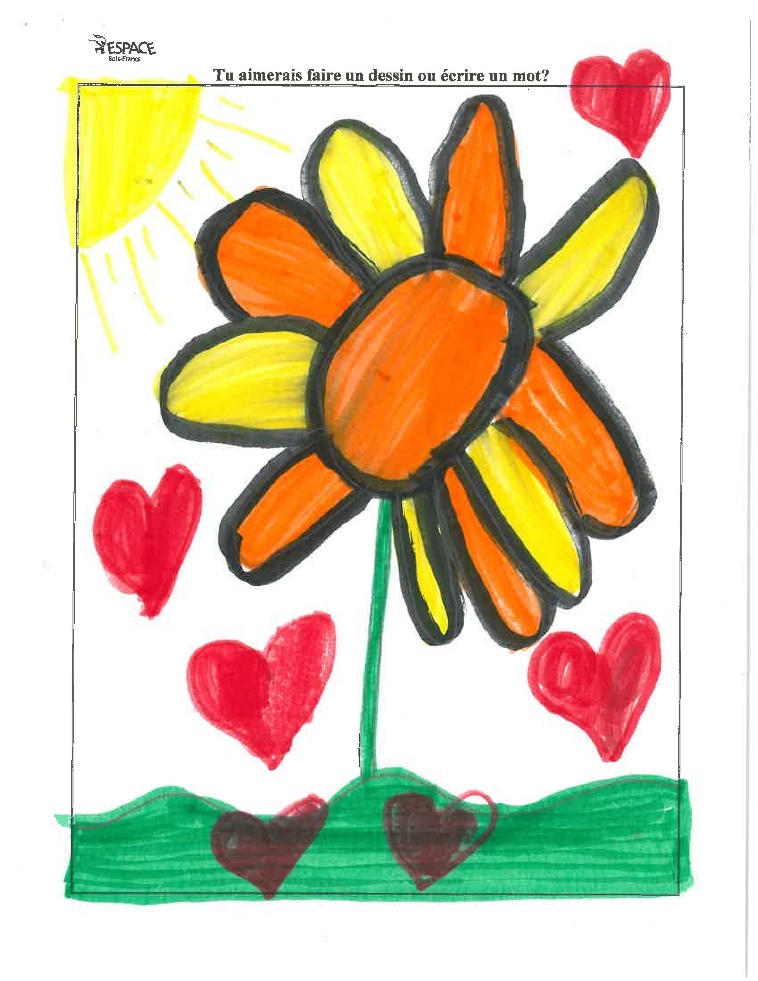 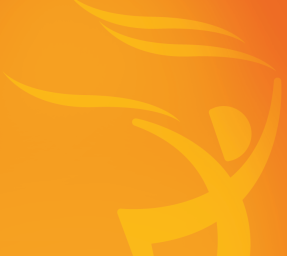 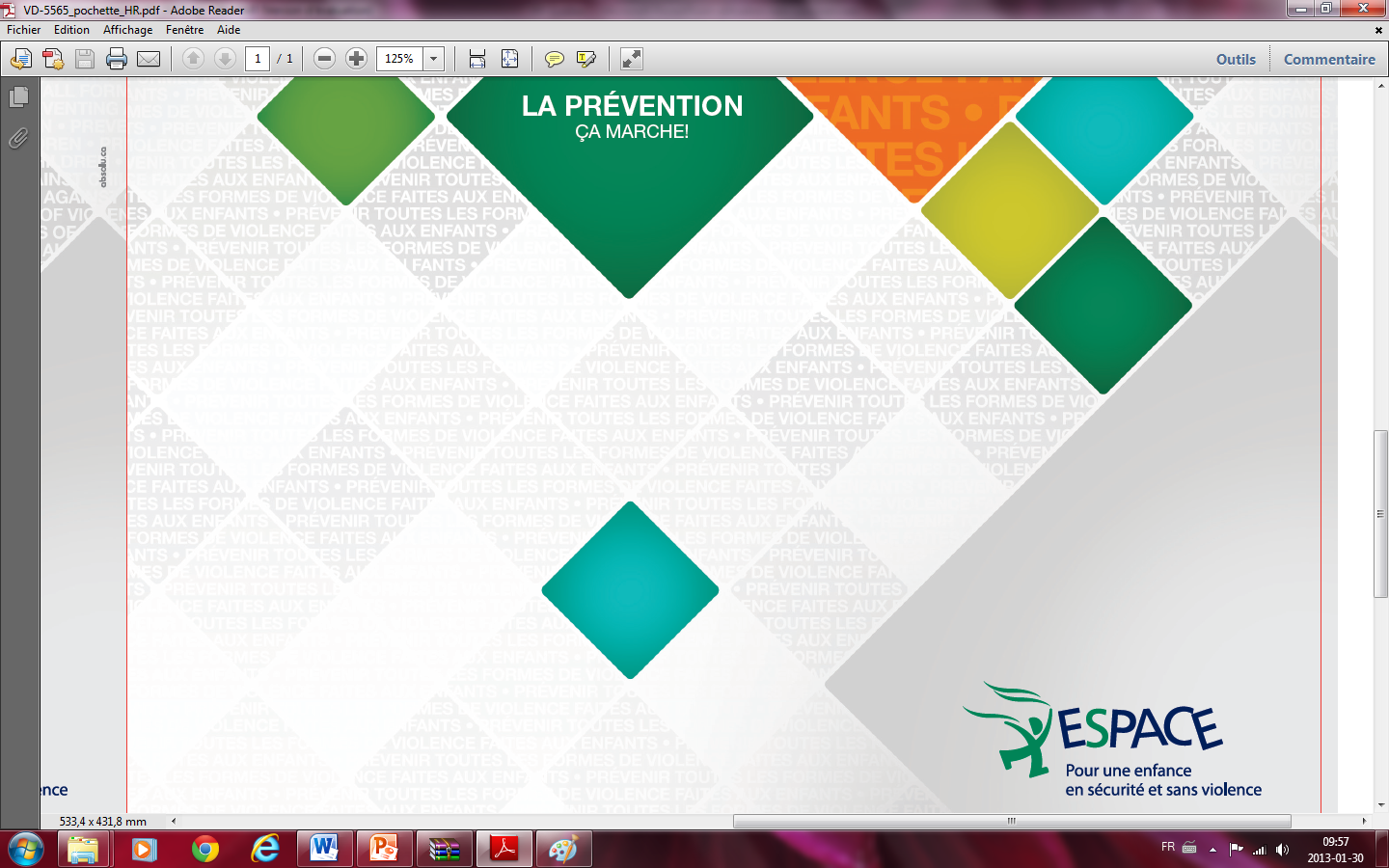 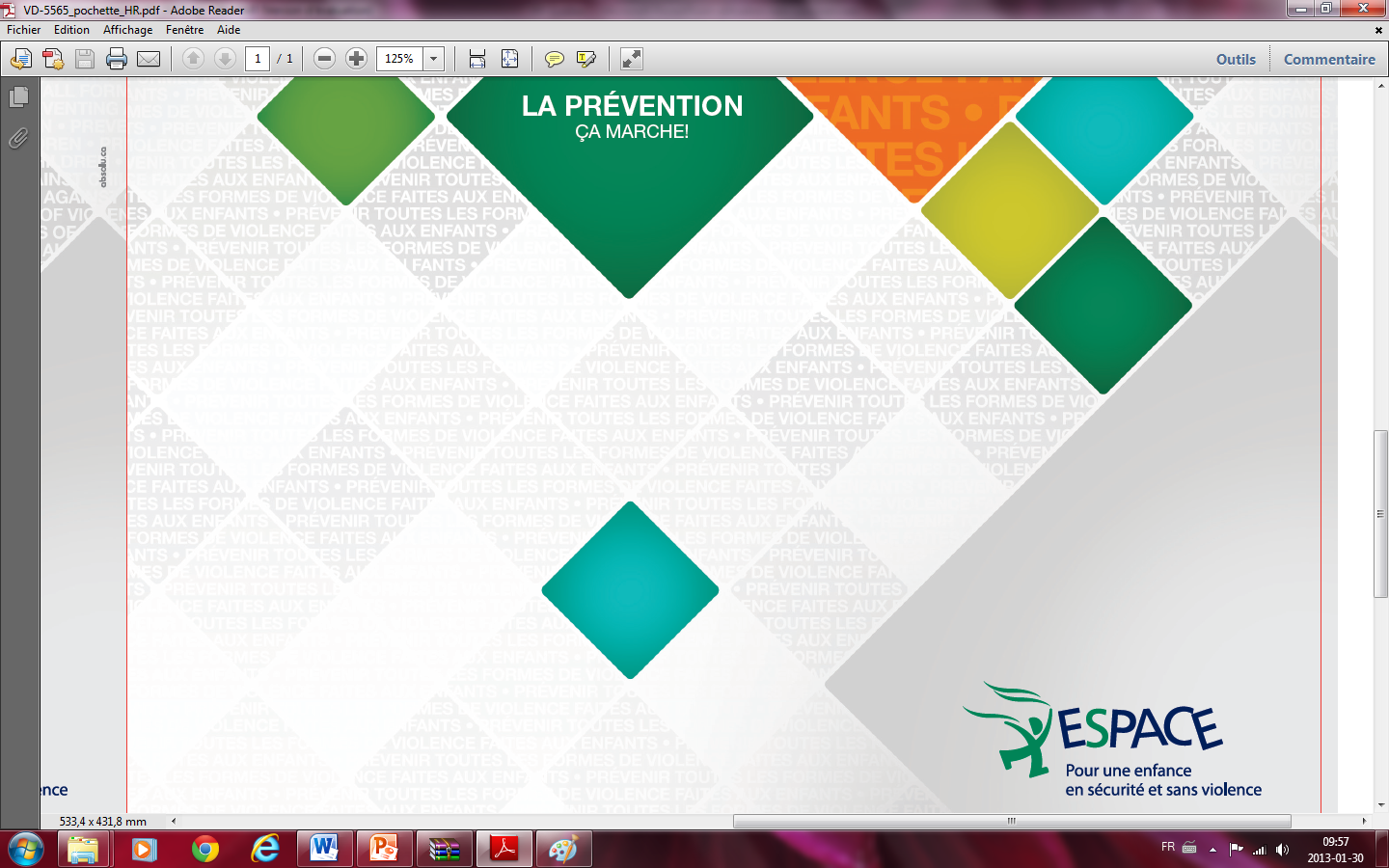 Pistes pour vérifier si un-e enfant est victime de violence
Les facteurs de stress
Dans ses relations interpersonnelles
Au niveau physique
Au niveau émotionnel
Dans ses activités et habitudes
Dans des comportements autodestructeurs
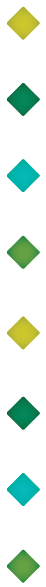 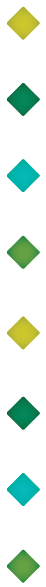 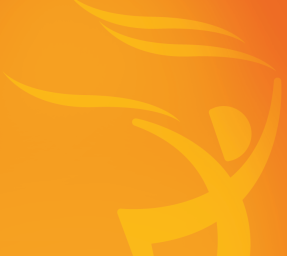 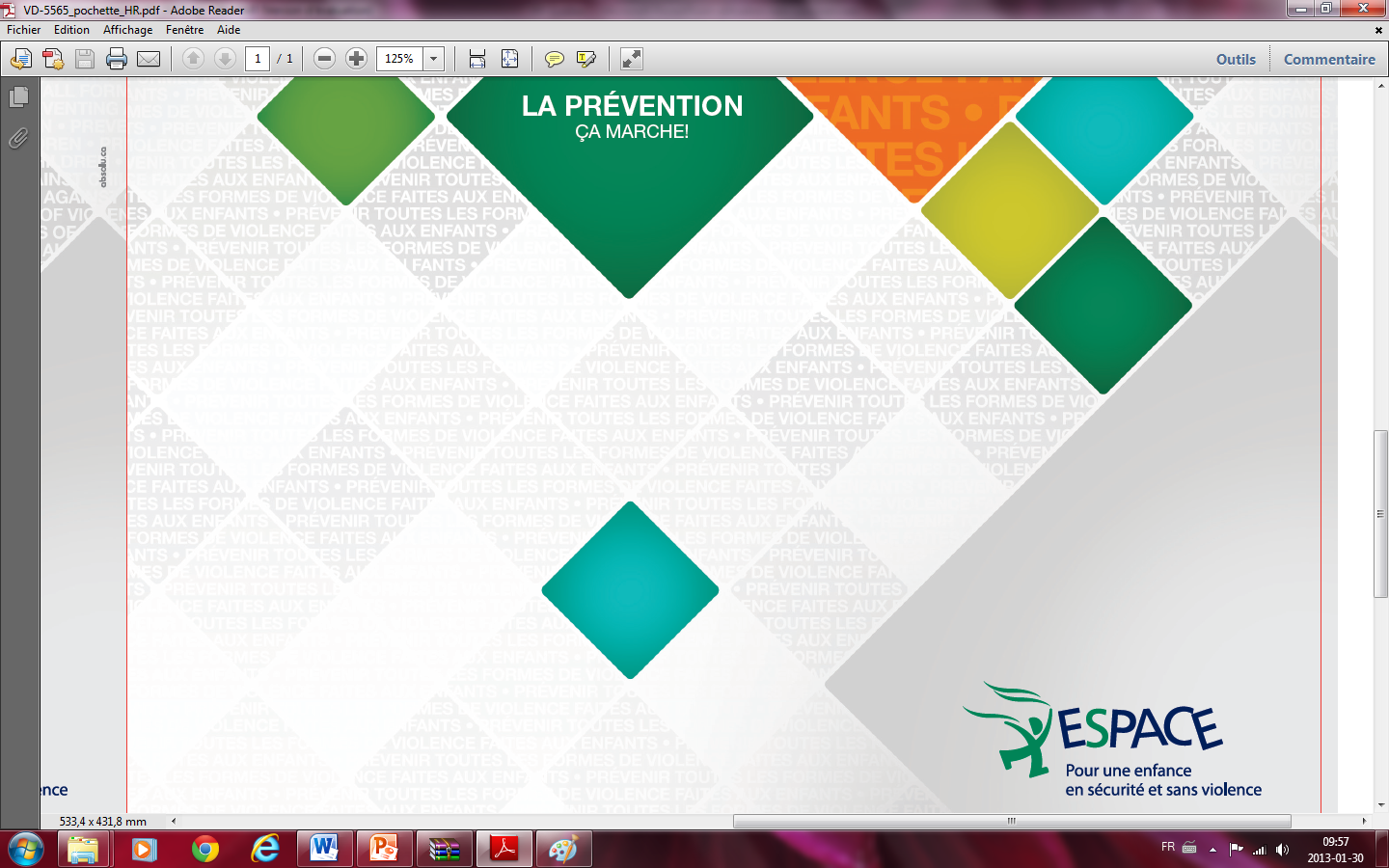 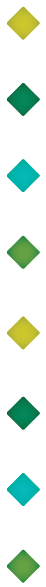 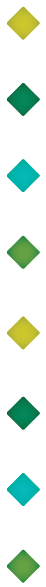 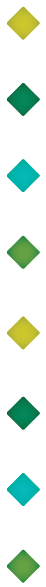 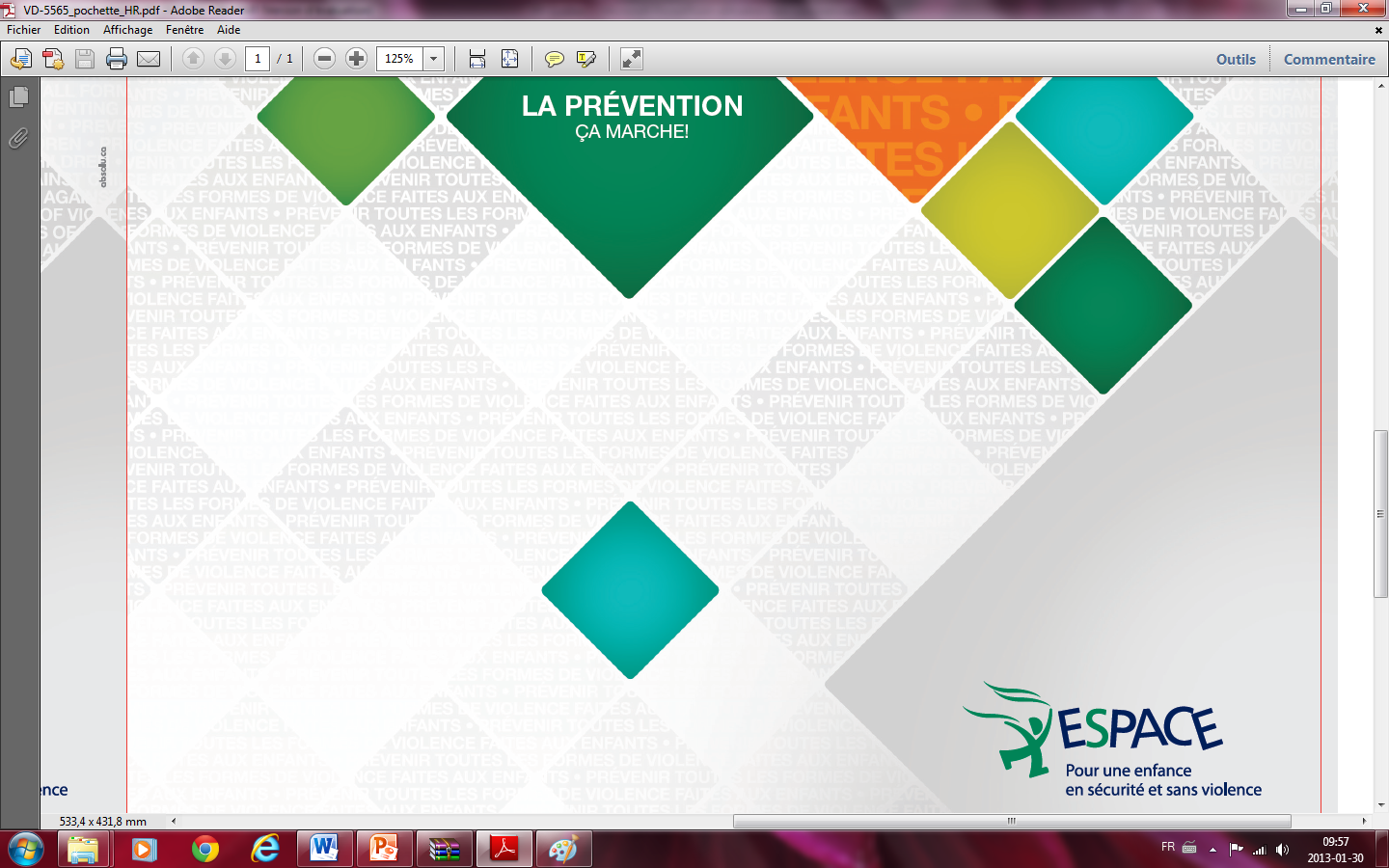 Capsule
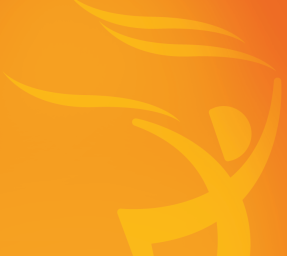 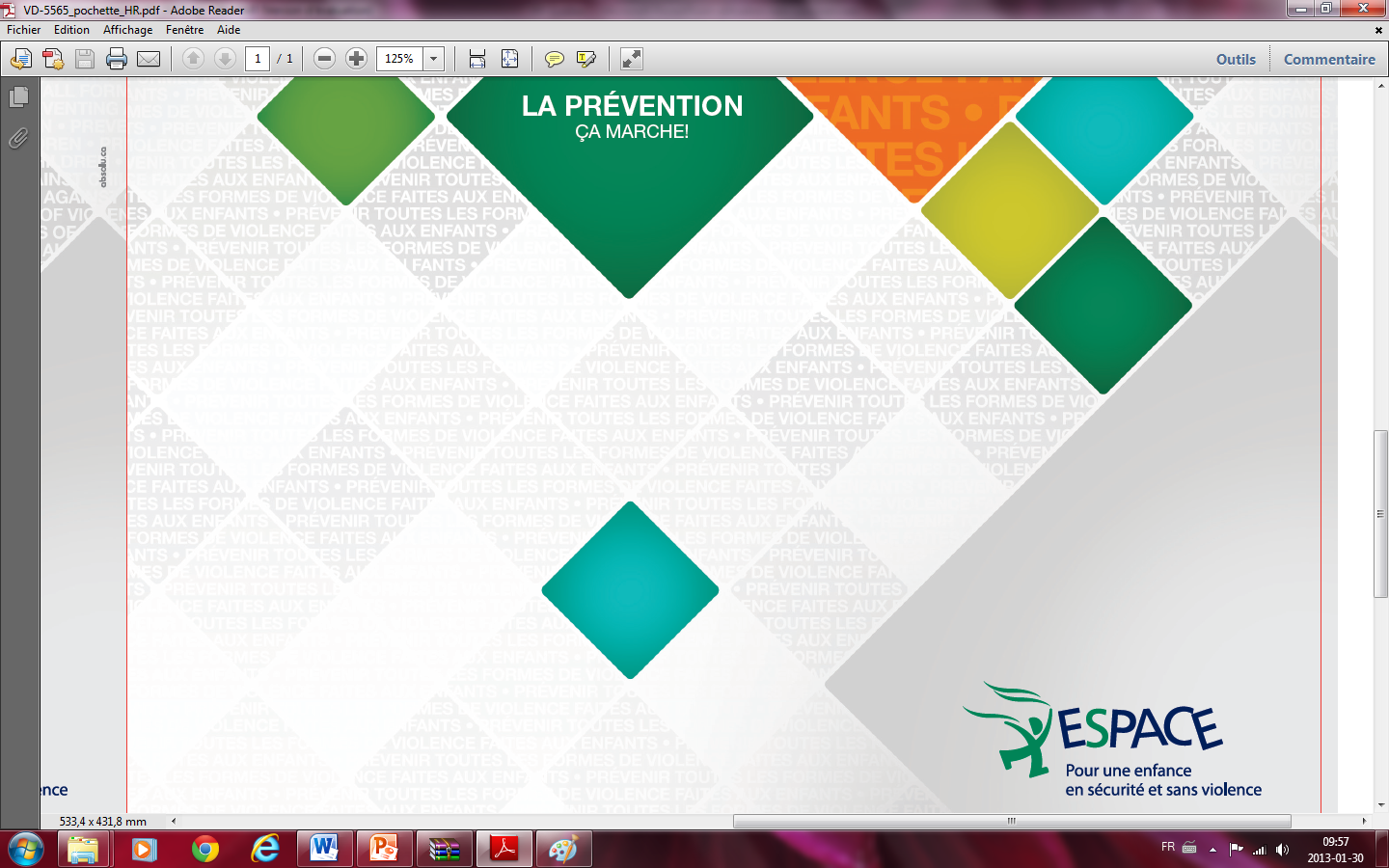 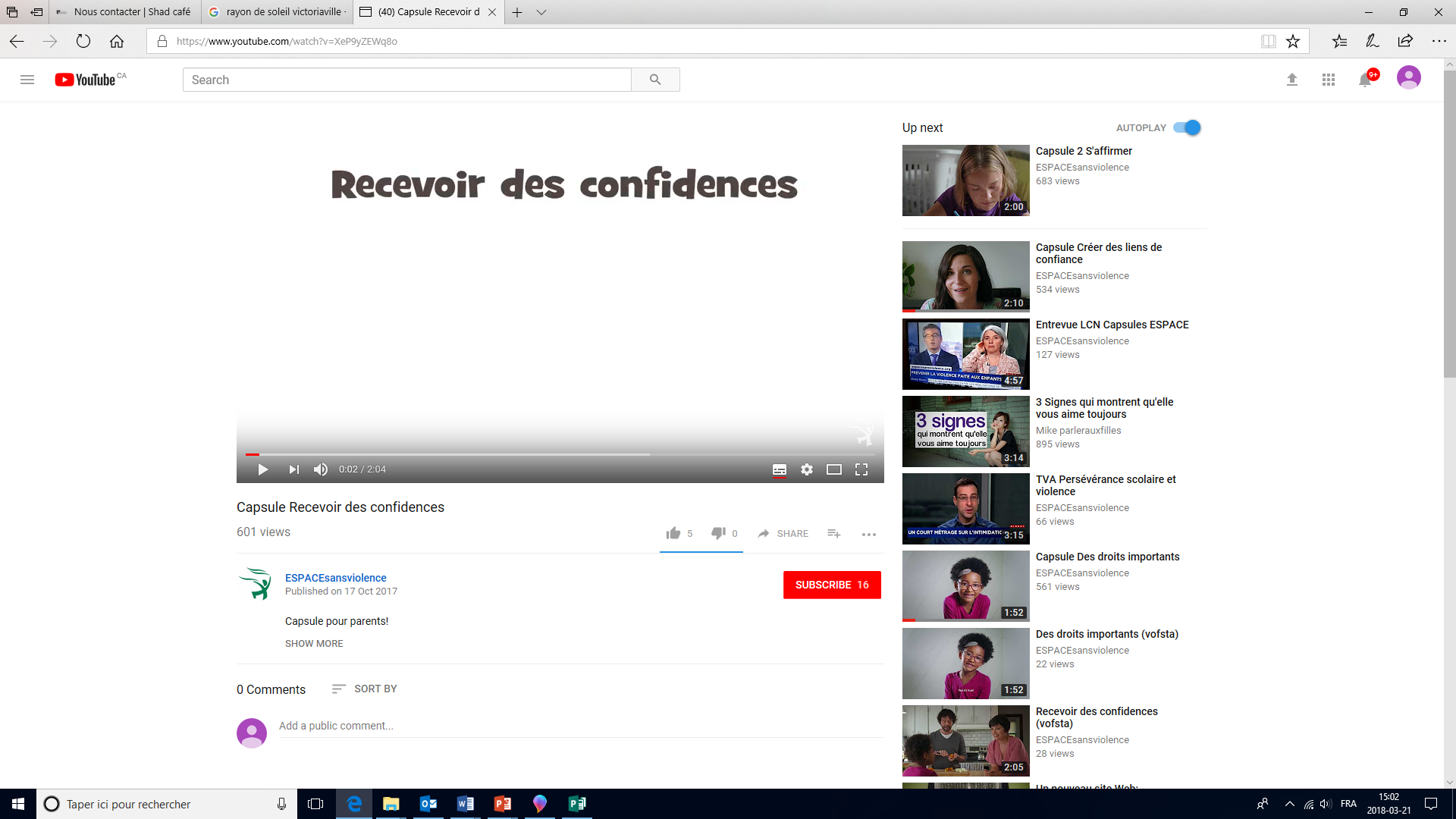 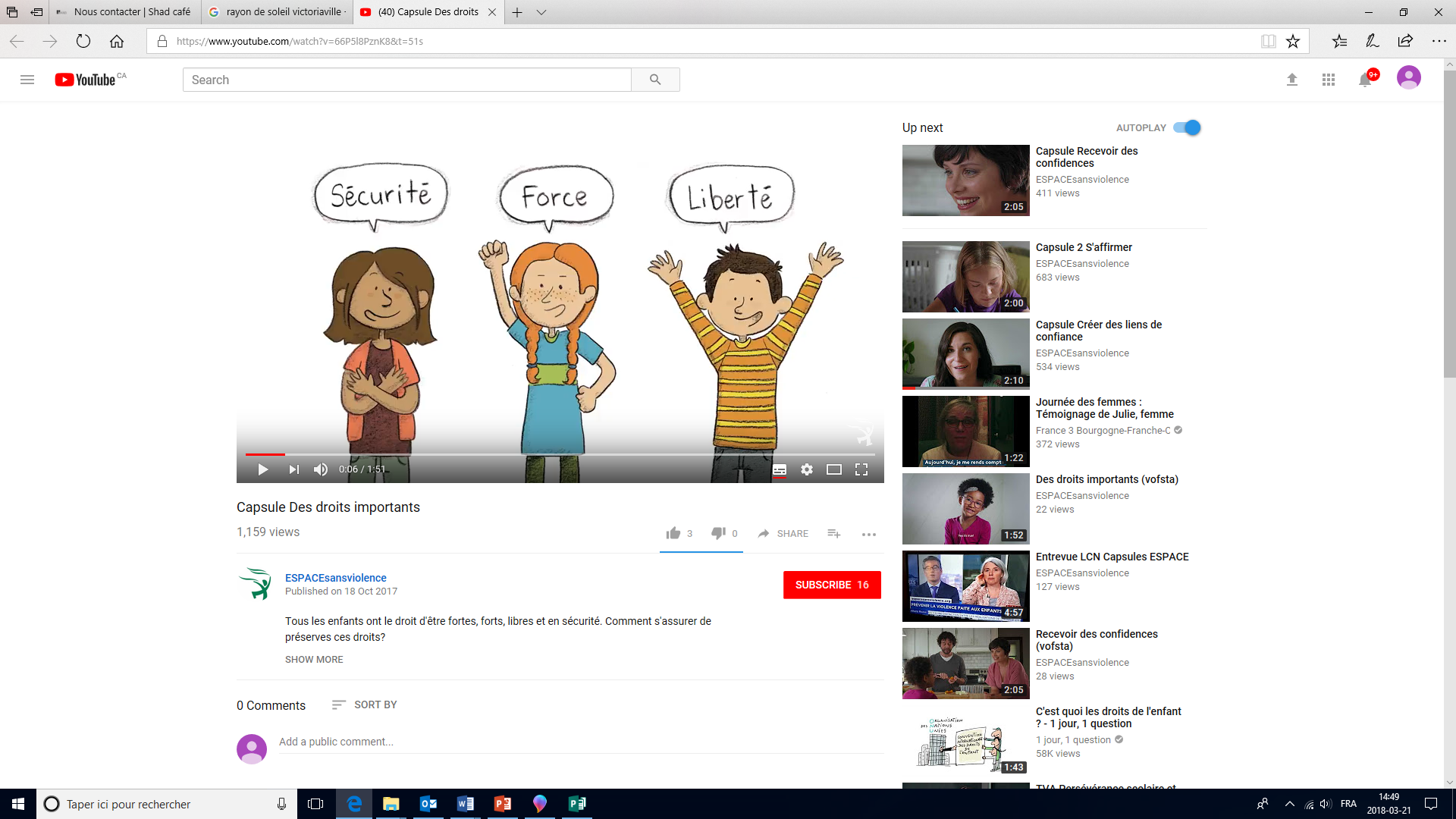 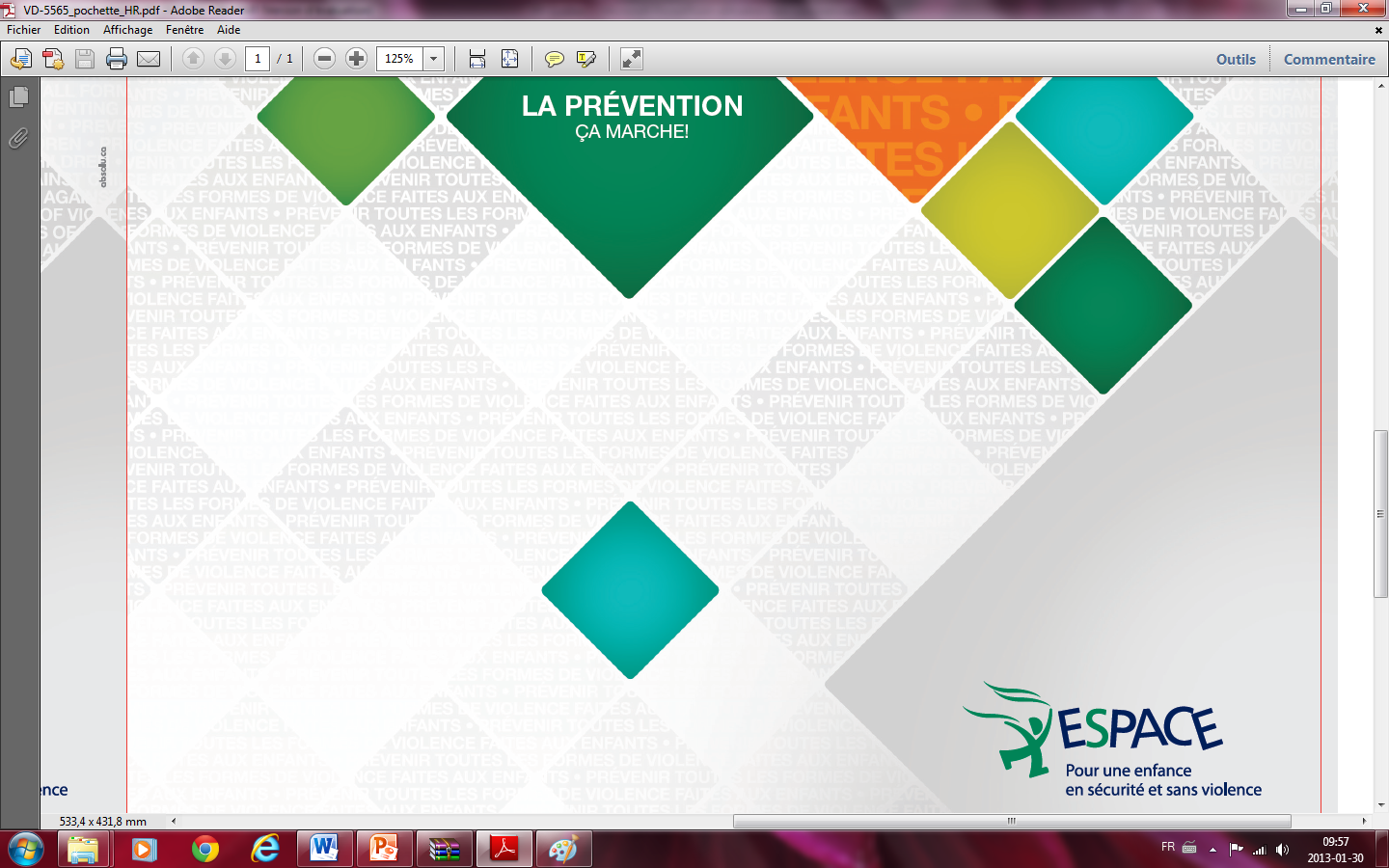 Quand l’enfant se confie à vous
Restez calme et parler dans un endroit tranquille;
Lui dire qu’il est courageux et qu’il fait bien de demander de l’aide;
Écouter et croire l’enfant;
Utiliser le même langage;
Ne pas faire de promesses;
Mettre au courant l’enfant des actions que vous allez entreprendre;
Faire comprendre à l’enfant l’importance de demander de l’aide(signalement si nécessaire).
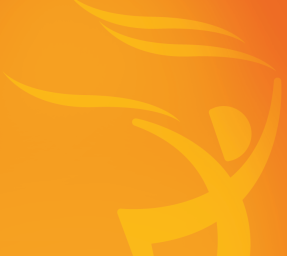 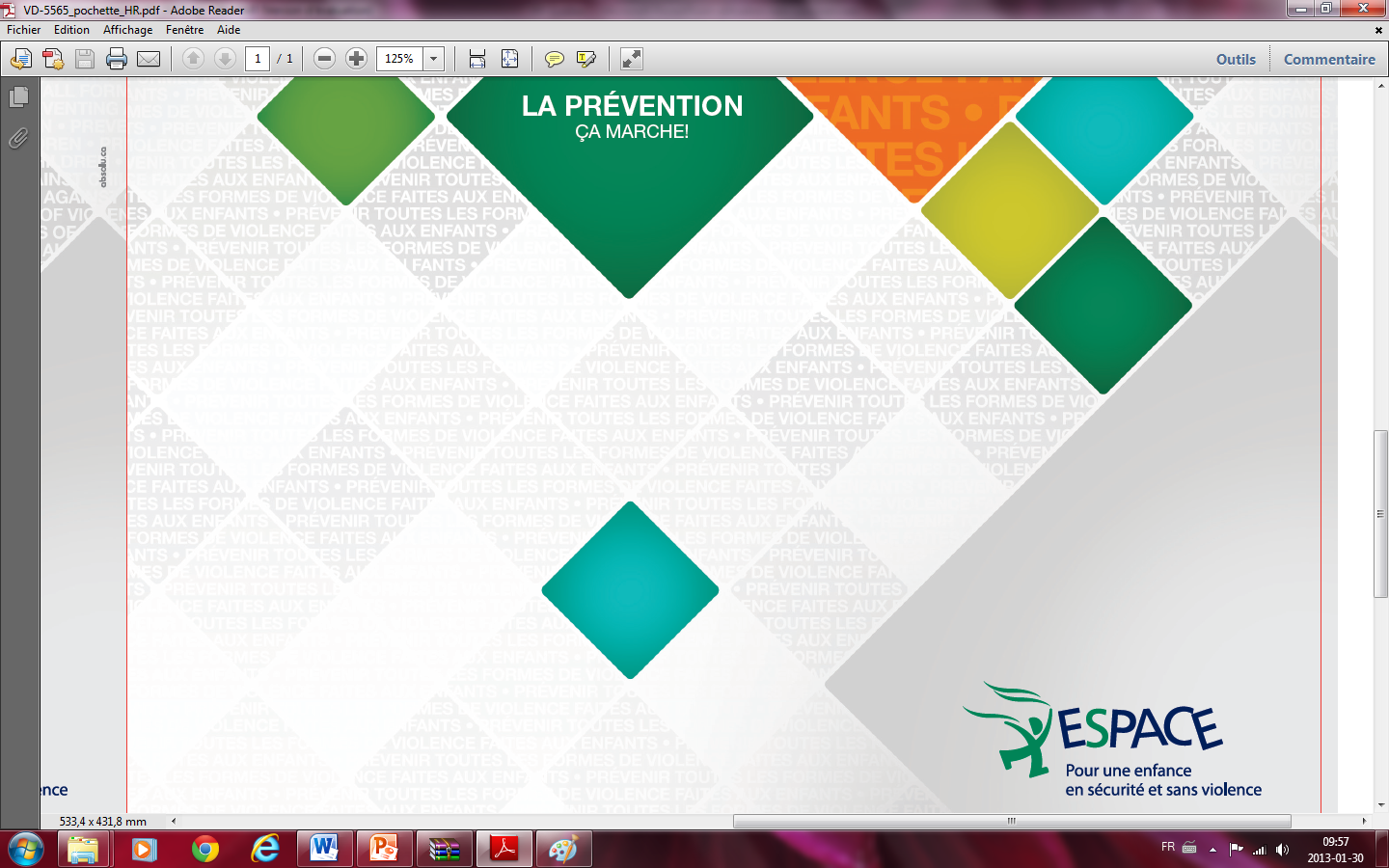 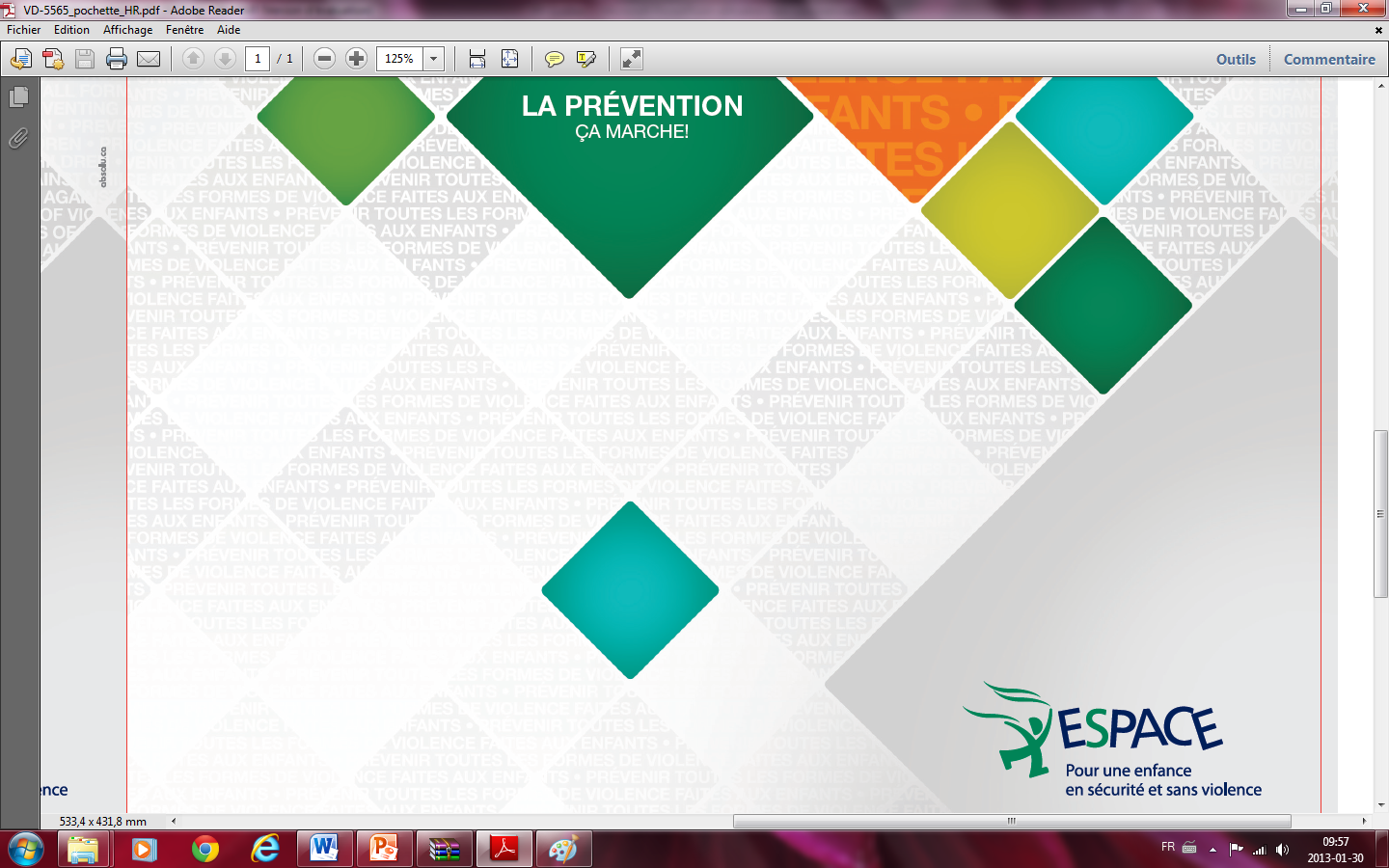 QUAND L’ENFANT SE CONFIE À VOUS
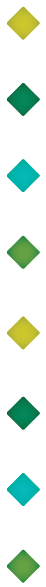 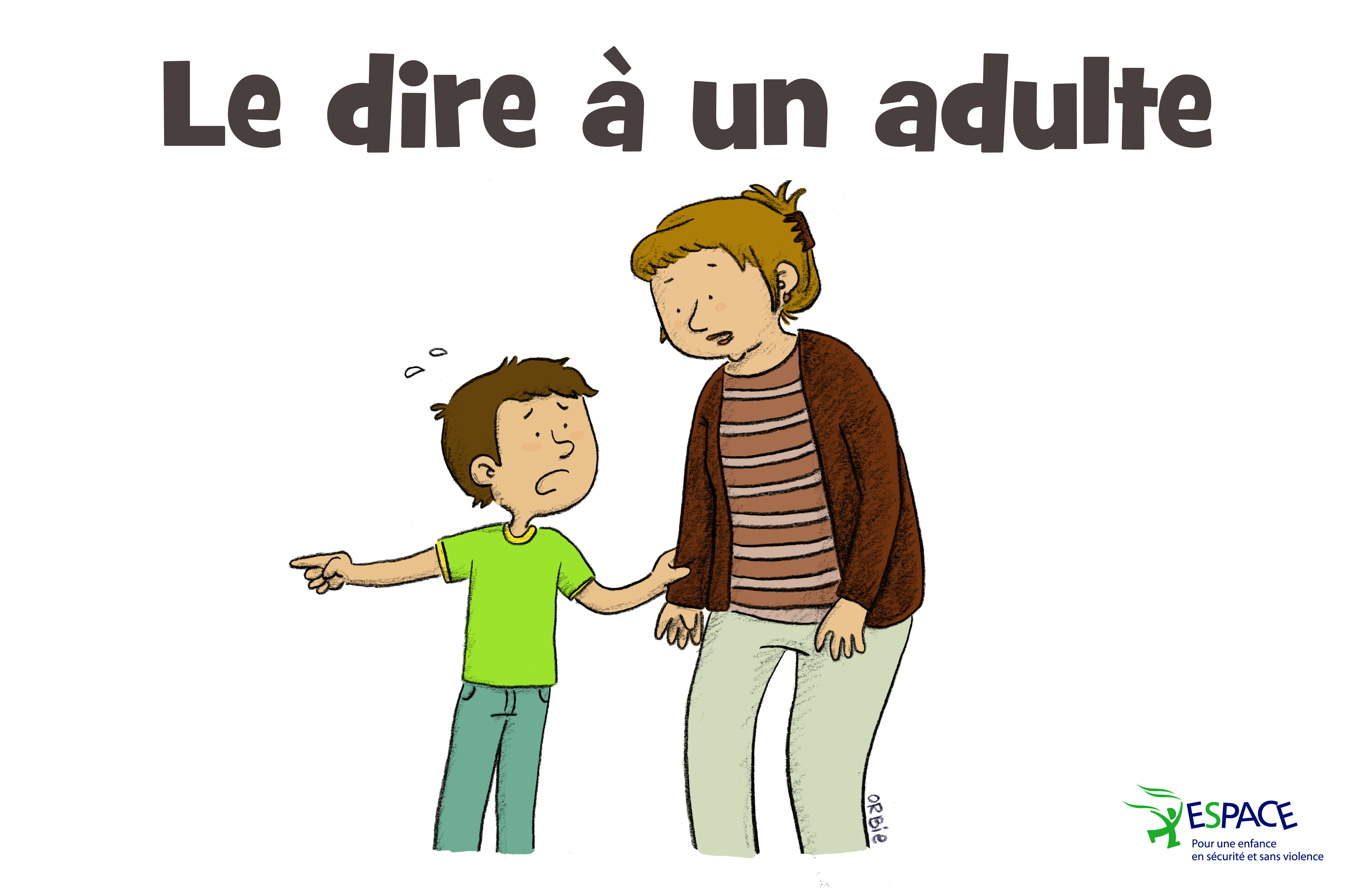 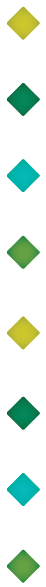 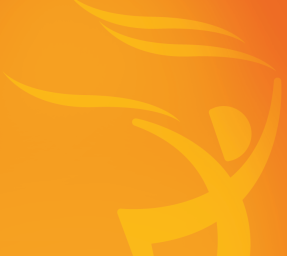 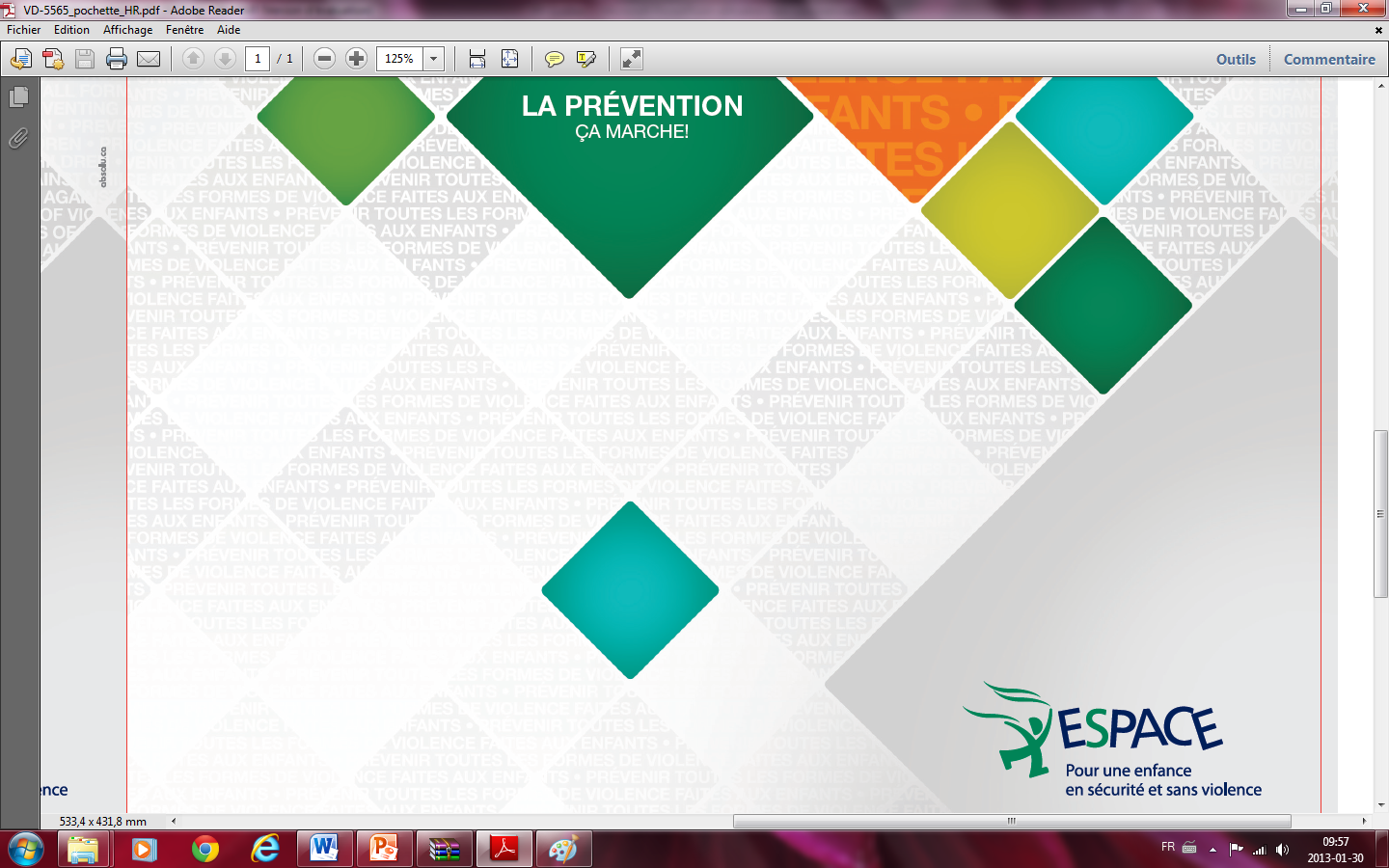 Attitudes qui favorisent la confidence
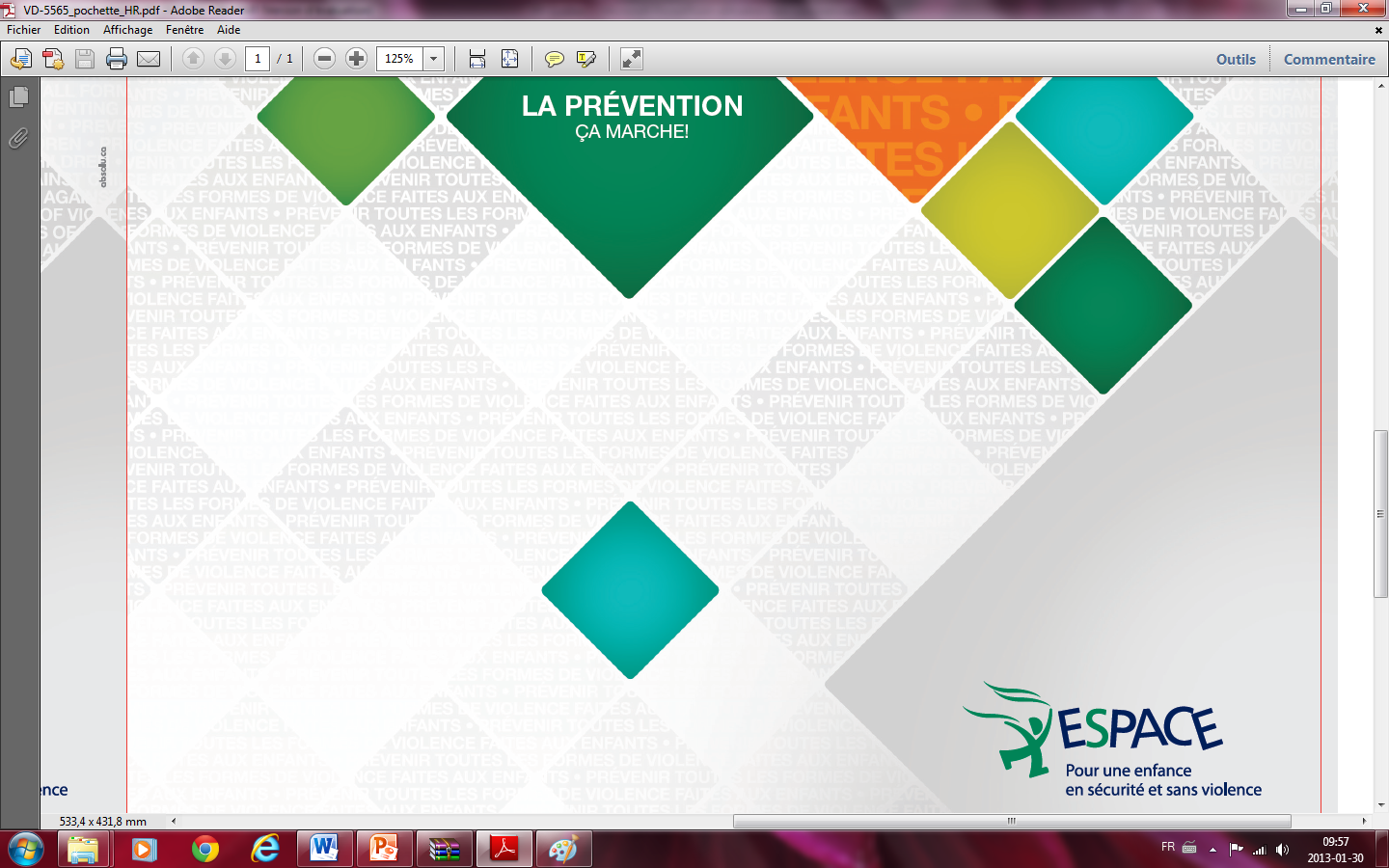 Commentaires et questions
Commentaires et questions
Merci d’être là!
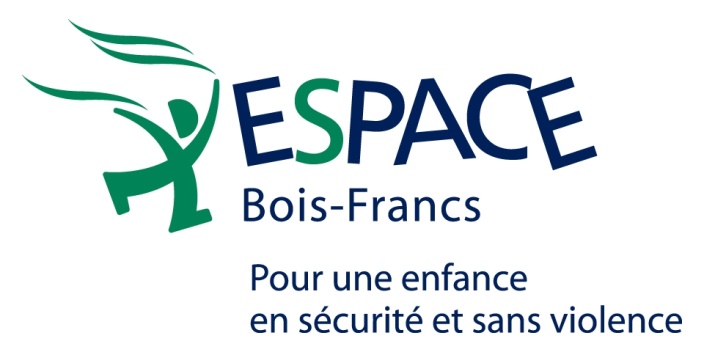 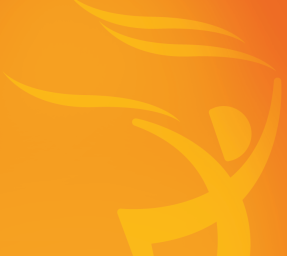 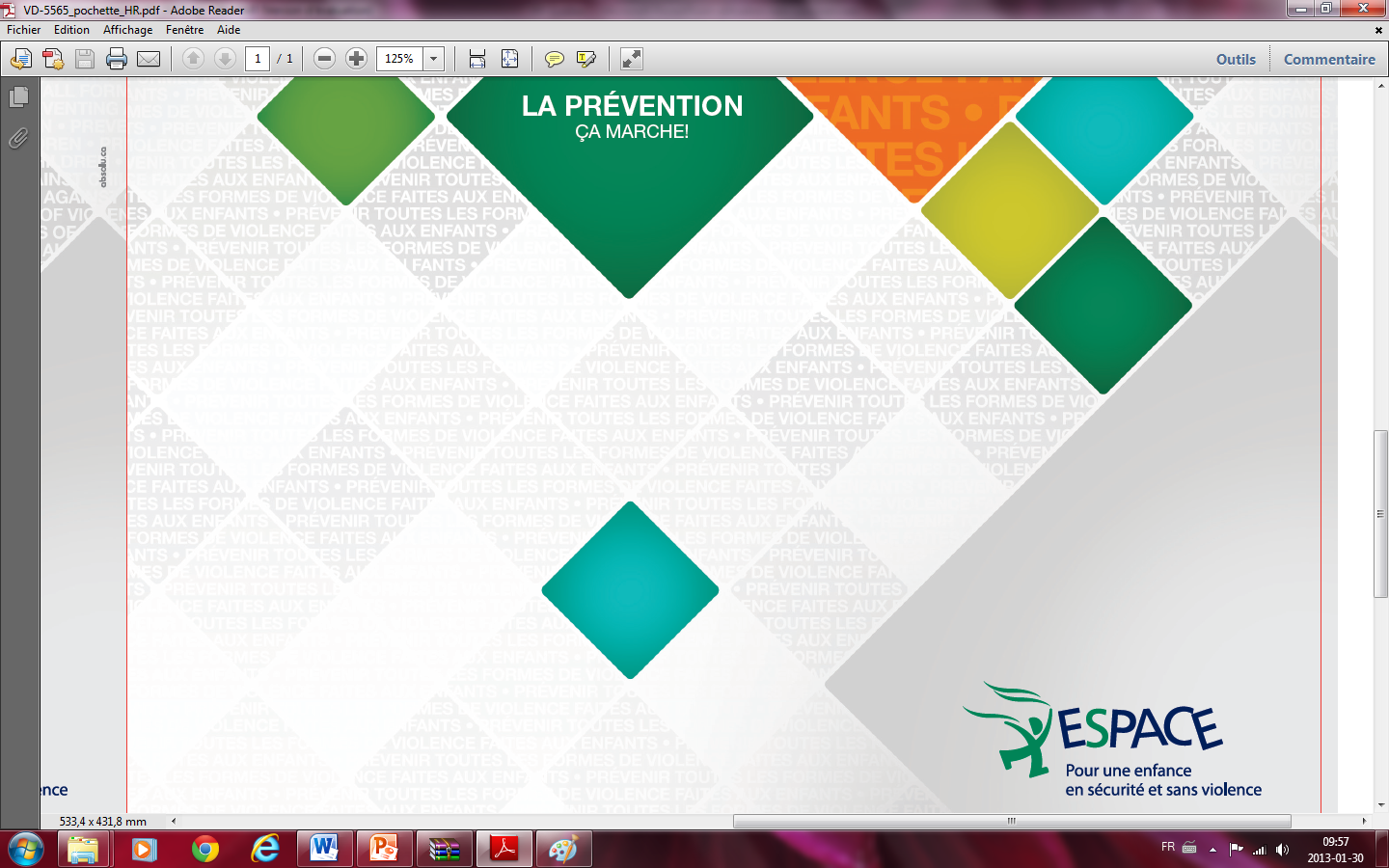 (819) 752-9711www.facebook.com/espace.boisfrancs 
www.espacesansviolence.org